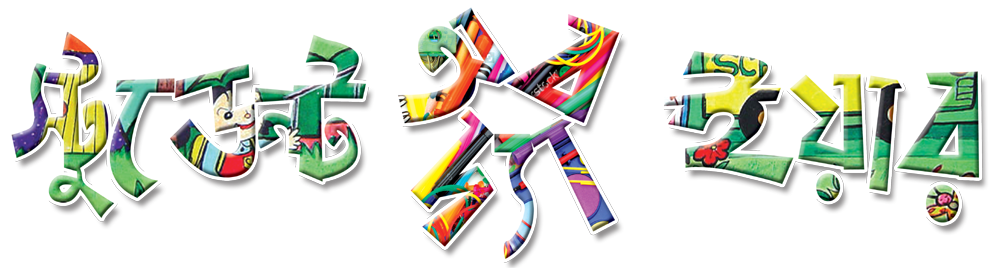 আইকিউ
প্রথম প্রশ্ন
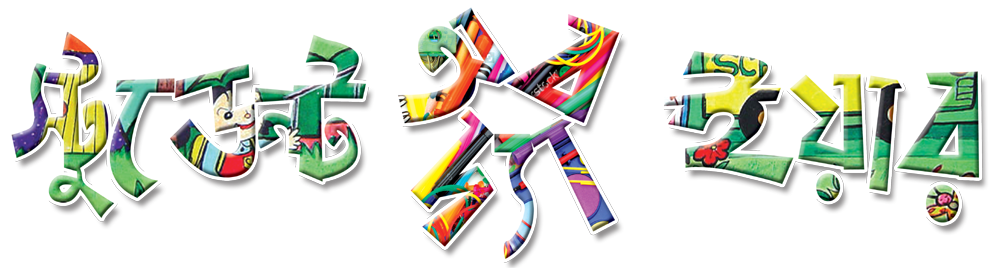 আইকিউ
45
প্রশ্ন: রাসেলের ওজন ২২ কেজি । তার পিতার ওজন তার থেকে ৩ গুণ বেশি । তার ভাইয়ের ওজন পিতার ওজনের অর্ধেক । ভাইয়ের ওজন কত ?
Times
2
Marks
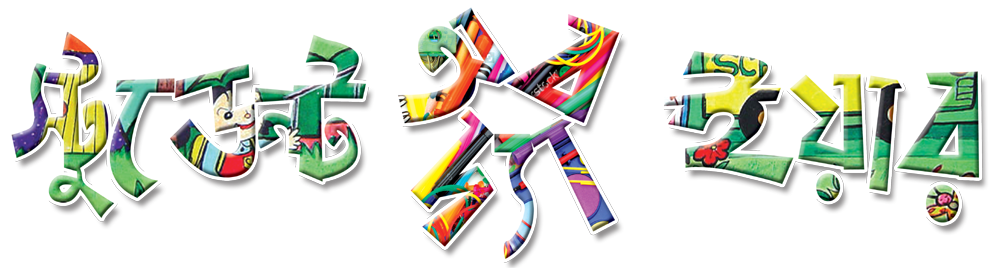 আইকিউ
44
প্রশ্ন: রাসেলের ওজন ২২ কেজি । তার পিতার ওজন তার থেকে ৩ গুণ বেশি । তার ভাইয়ের ওজন পিতার ওজনের অর্ধেক । ভাইয়ের ওজন কত ?
Times
2
Marks
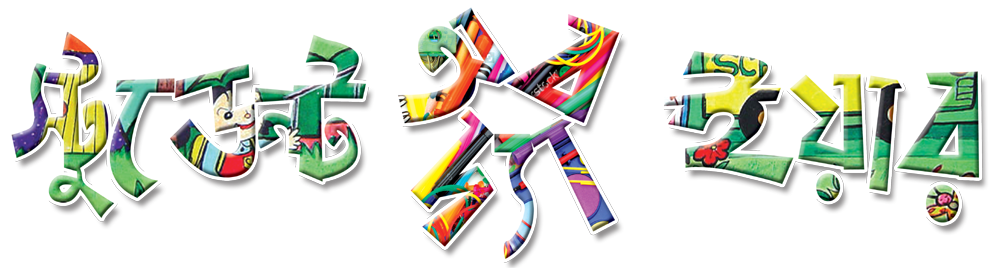 আইকিউ
43
প্রশ্ন: রাসেলের ওজন ২২ কেজি । তার পিতার ওজন তার থেকে ৩ গুণ বেশি । তার ভাইয়ের ওজন পিতার ওজনের অর্ধেক । ভাইয়ের ওজন কত ?
Times
2
Marks
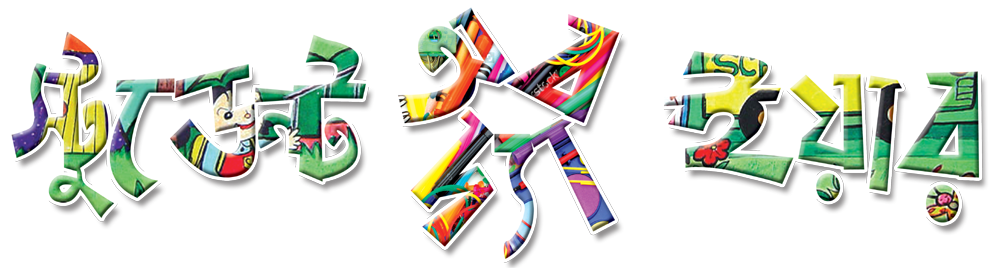 আইকিউ
42
প্রশ্ন: রাসেলের ওজন ২২ কেজি । তার পিতার ওজন তার থেকে ৩ গুণ বেশি । তার ভাইয়ের ওজন পিতার ওজনের অর্ধেক । ভাইয়ের ওজন কত ?
Times
2
Marks
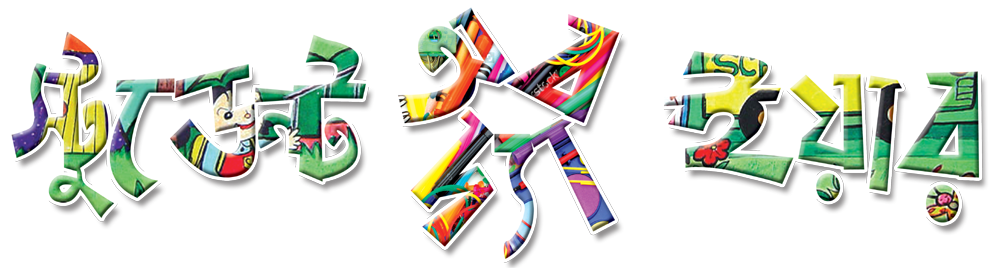 আইকিউ
41
প্রশ্ন: রাসেলের ওজন ২২ কেজি । তার পিতার ওজন তার থেকে ৩ গুণ বেশি । তার ভাইয়ের ওজন পিতার ওজনের অর্ধেক । ভাইয়ের ওজন কত ?
Times
2
Marks
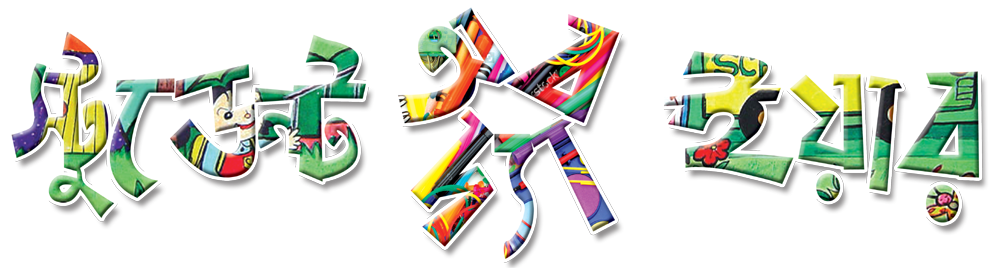 আইকিউ
40
প্রশ্ন: রাসেলের ওজন ২২ কেজি । তার পিতার ওজন তার থেকে ৩ গুণ বেশি । তার ভাইয়ের ওজন পিতার ওজনের অর্ধেক । ভাইয়ের ওজন কত ?
Times
2
Marks
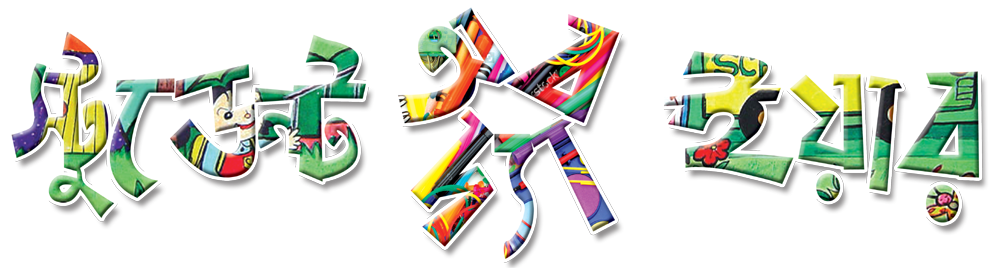 আইকিউ
39
প্রশ্ন: রাসেলের ওজন ২২ কেজি । তার পিতার ওজন তার থেকে ৩ গুণ বেশি । তার ভাইয়ের ওজন পিতার ওজনের অর্ধেক । ভাইয়ের ওজন কত ?
Times
2
Marks
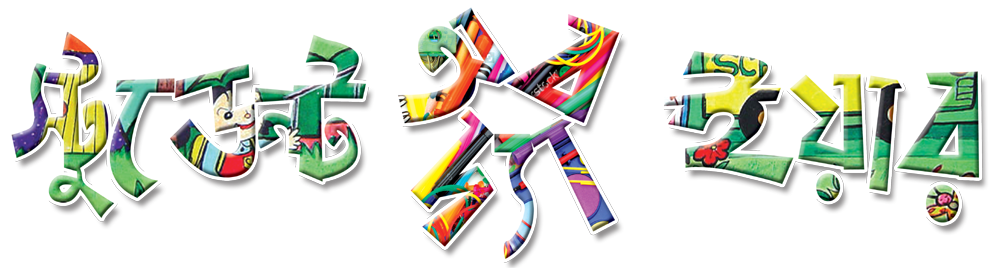 আইকিউ
38
প্রশ্ন: রাসেলের ওজন ২২ কেজি । তার পিতার ওজন তার থেকে ৩ গুণ বেশি । তার ভাইয়ের ওজন পিতার ওজনের অর্ধেক । ভাইয়ের ওজন কত ?
Times
2
Marks
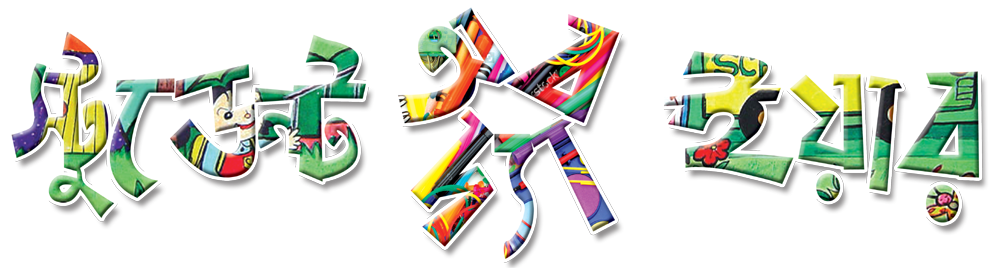 আইকিউ
37
প্রশ্ন: রাসেলের ওজন ২২ কেজি । তার পিতার ওজন তার থেকে ৩ গুণ বেশি । তার ভাইয়ের ওজন পিতার ওজনের অর্ধেক । ভাইয়ের ওজন কত ?
Times
2
Marks
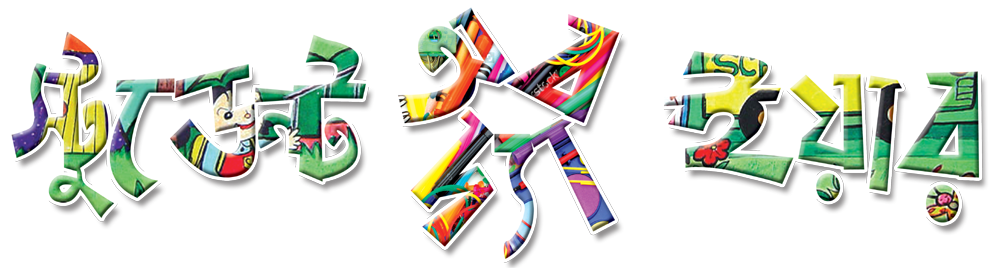 আইকিউ
36
প্রশ্ন: রাসেলের ওজন ২২ কেজি । তার পিতার ওজন তার থেকে ৩ গুণ বেশি । তার ভাইয়ের ওজন পিতার ওজনের অর্ধেক । ভাইয়ের ওজন কত ?
Times
2
Marks
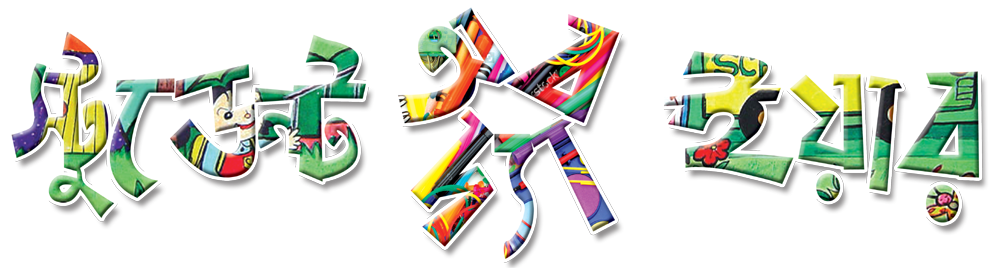 আইকিউ
35
প্রশ্ন: রাসেলের ওজন ২২ কেজি । তার পিতার ওজন তার থেকে ৩ গুণ বেশি । তার ভাইয়ের ওজন পিতার ওজনের অর্ধেক । ভাইয়ের ওজন কত ?
Times
2
Marks
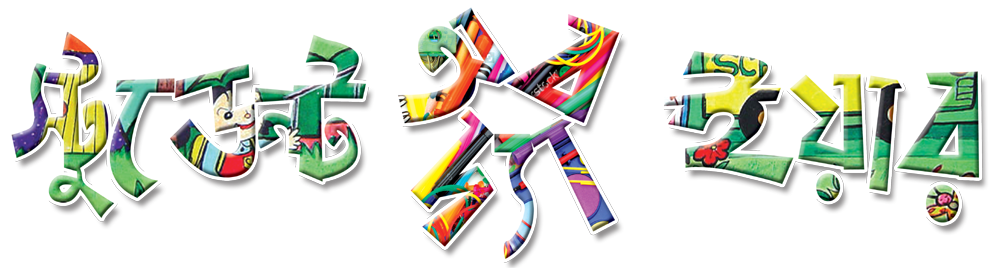 আইকিউ
34
প্রশ্ন: রাসেলের ওজন ২২ কেজি । তার পিতার ওজন তার থেকে ৩ গুণ বেশি । তার ভাইয়ের ওজন পিতার ওজনের অর্ধেক । ভাইয়ের ওজন কত ?
Times
2
Marks
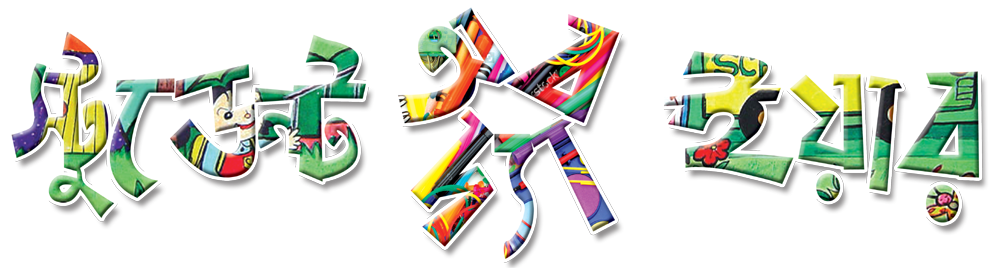 আইকিউ
33
প্রশ্ন: রাসেলের ওজন ২২ কেজি । তার পিতার ওজন তার থেকে ৩ গুণ বেশি । তার ভাইয়ের ওজন পিতার ওজনের অর্ধেক । ভাইয়ের ওজন কত ?
Times
2
Marks
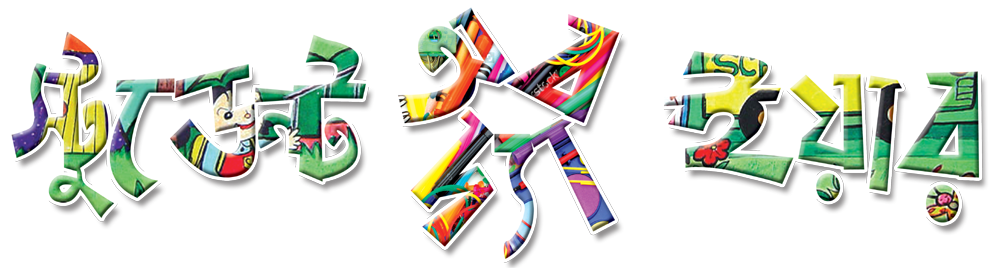 আইকিউ
32
প্রশ্ন: রাসেলের ওজন ২২ কেজি । তার পিতার ওজন তার থেকে ৩ গুণ বেশি । তার ভাইয়ের ওজন পিতার ওজনের অর্ধেক । ভাইয়ের ওজন কত ?
Times
2
Marks
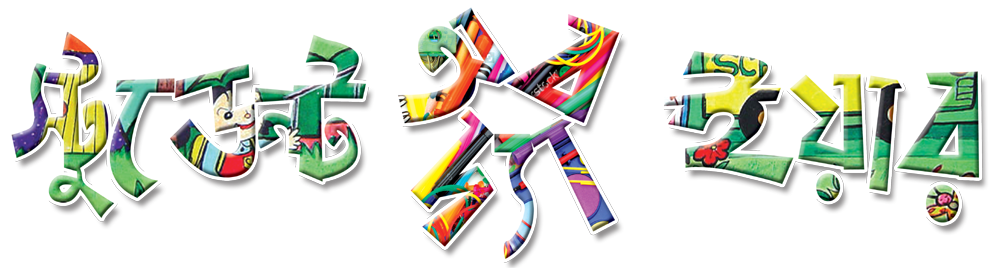 আইকিউ
31
প্রশ্ন: রাসেলের ওজন ২২ কেজি । তার পিতার ওজন তার থেকে ৩ গুণ বেশি । তার ভাইয়ের ওজন পিতার ওজনের অর্ধেক । ভাইয়ের ওজন কত ?
Times
2
Marks
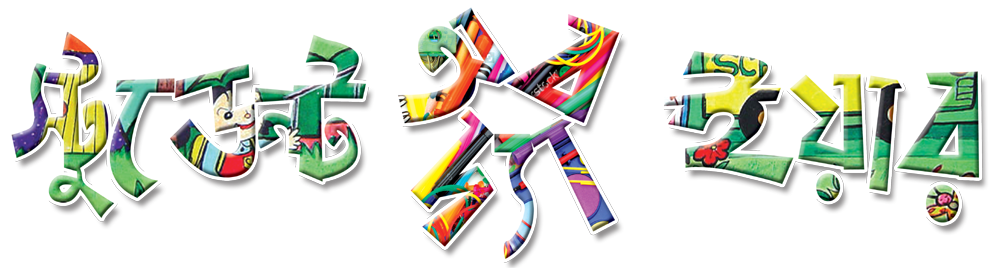 আইকিউ
30
প্রশ্ন: রাসেলের ওজন ২২ কেজি । তার পিতার ওজন তার থেকে ৩ গুণ বেশি । তার ভাইয়ের ওজন পিতার ওজনের অর্ধেক । ভাইয়ের ওজন কত ?
Times
2
Marks
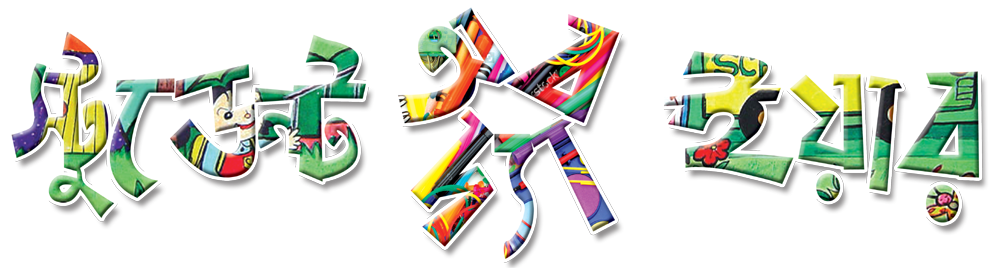 আইকিউ
29
প্রশ্ন: রাসেলের ওজন ২২ কেজি । তার পিতার ওজন তার থেকে ৩ গুণ বেশি । তার ভাইয়ের ওজন পিতার ওজনের অর্ধেক । ভাইয়ের ওজন কত ?
Times
2
Marks
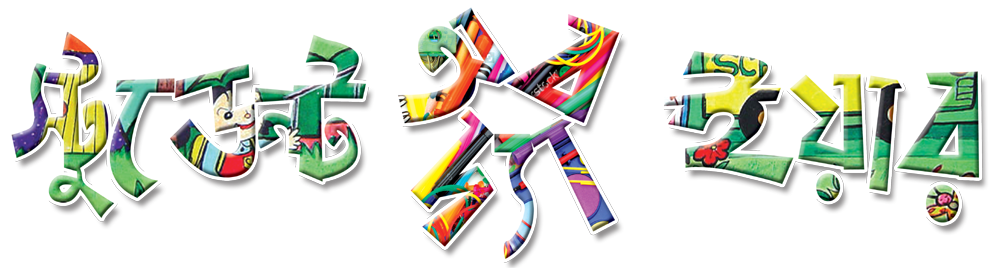 আইকিউ
28
প্রশ্ন: রাসেলের ওজন ২২ কেজি । তার পিতার ওজন তার থেকে ৩ গুণ বেশি । তার ভাইয়ের ওজন পিতার ওজনের অর্ধেক । ভাইয়ের ওজন কত ?
Times
2
Marks
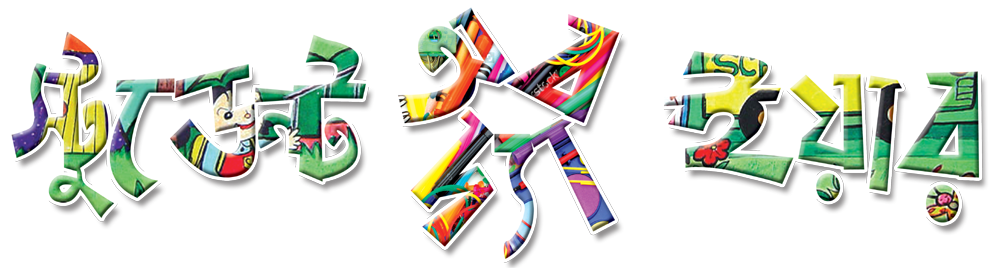 আইকিউ
27
প্রশ্ন: রাসেলের ওজন ২২ কেজি । তার পিতার ওজন তার থেকে ৩ গুণ বেশি । তার ভাইয়ের ওজন পিতার ওজনের অর্ধেক । ভাইয়ের ওজন কত ?
Times
2
Marks
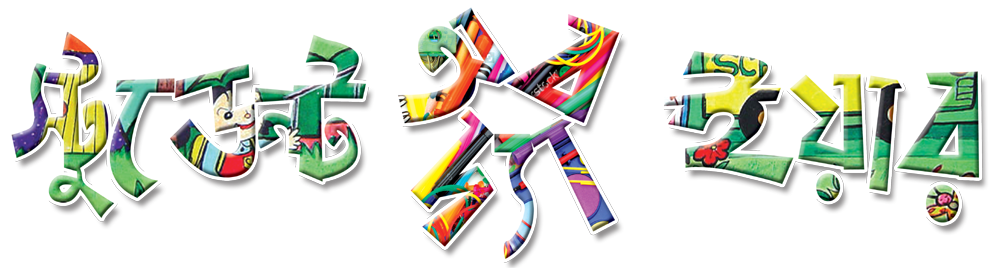 আইকিউ
26
প্রশ্ন: রাসেলের ওজন ২২ কেজি । তার পিতার ওজন তার থেকে ৩ গুণ বেশি । তার ভাইয়ের ওজন পিতার ওজনের অর্ধেক । ভাইয়ের ওজন কত ?
Times
2
Marks
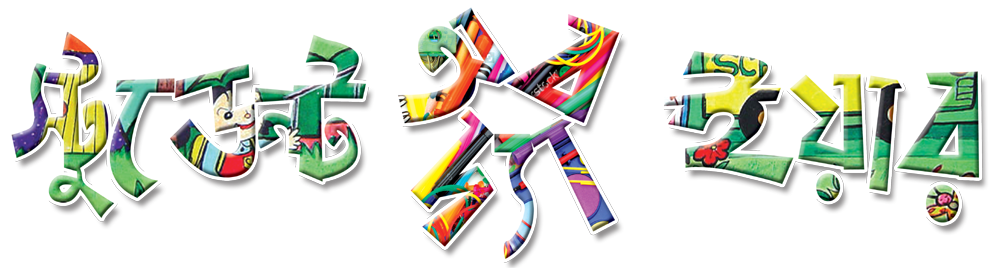 আইকিউ
25
প্রশ্ন: রাসেলের ওজন ২২ কেজি । তার পিতার ওজন তার থেকে ৩ গুণ বেশি । তার ভাইয়ের ওজন পিতার ওজনের অর্ধেক । ভাইয়ের ওজন কত ?
Times
2
Marks
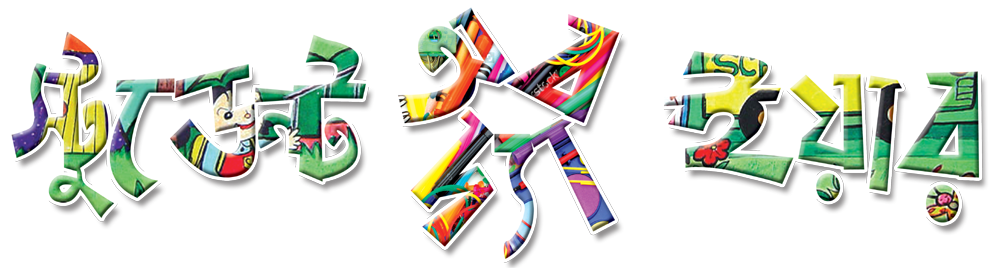 আইকিউ
24
প্রশ্ন: রাসেলের ওজন ২২ কেজি । তার পিতার ওজন তার থেকে ৩ গুণ বেশি । তার ভাইয়ের ওজন পিতার ওজনের অর্ধেক । ভাইয়ের ওজন কত ?
Times
2
Marks
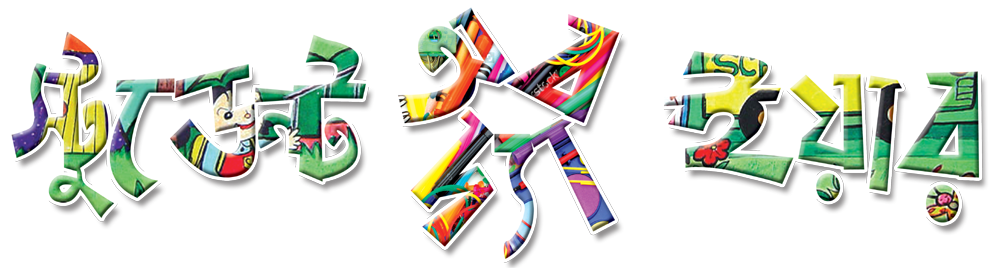 আইকিউ
23
প্রশ্ন: রাসেলের ওজন ২২ কেজি । তার পিতার ওজন তার থেকে ৩ গুণ বেশি । তার ভাইয়ের ওজন পিতার ওজনের অর্ধেক । ভাইয়ের ওজন কত ?
Times
2
Marks
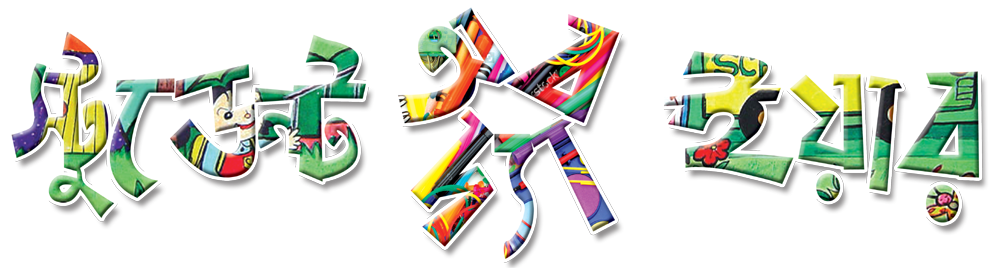 আইকিউ
22
প্রশ্ন: রাসেলের ওজন ২২ কেজি । তার পিতার ওজন তার থেকে ৩ গুণ বেশি । তার ভাইয়ের ওজন পিতার ওজনের অর্ধেক । ভাইয়ের ওজন কত ?
Times
2
Marks
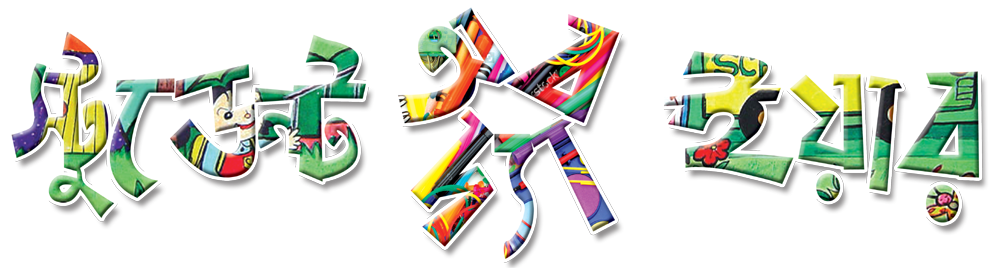 আইকিউ
21
প্রশ্ন: রাসেলের ওজন ২২ কেজি । তার পিতার ওজন তার থেকে ৩ গুণ বেশি । তার ভাইয়ের ওজন পিতার ওজনের অর্ধেক । ভাইয়ের ওজন কত ?
Times
2
Marks
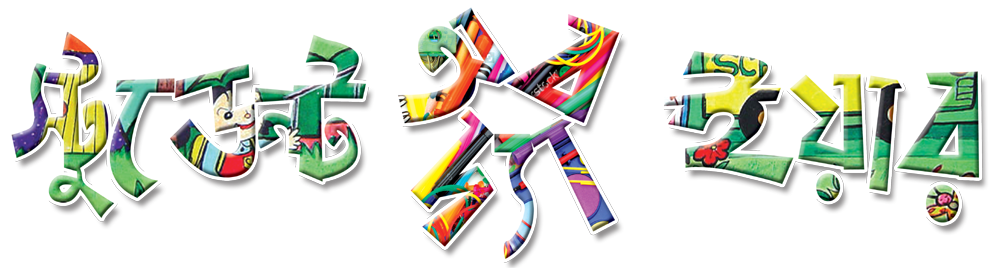 আইকিউ
20
প্রশ্ন: রাসেলের ওজন ২২ কেজি । তার পিতার ওজন তার থেকে ৩ গুণ বেশি । তার ভাইয়ের ওজন পিতার ওজনের অর্ধেক । ভাইয়ের ওজন কত ?
Times
2
Marks
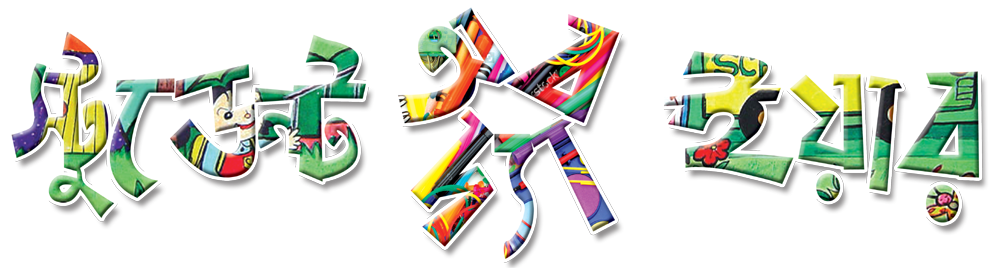 আইকিউ
19
প্রশ্ন: রাসেলের ওজন ২২ কেজি । তার পিতার ওজন তার থেকে ৩ গুণ বেশি । তার ভাইয়ের ওজন পিতার ওজনের অর্ধেক । ভাইয়ের ওজন কত ?
Times
2
Marks
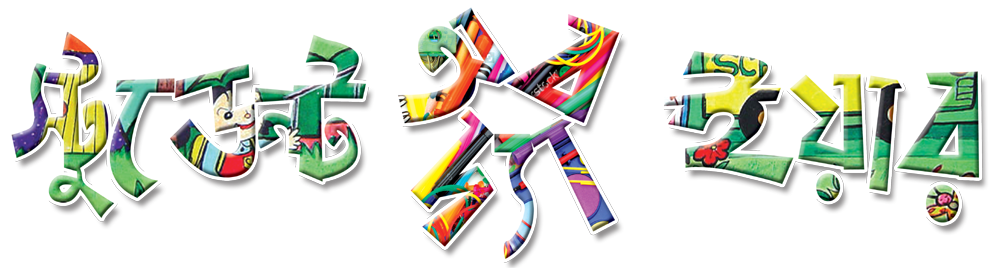 আইকিউ
18
প্রশ্ন: রাসেলের ওজন ২২ কেজি । তার পিতার ওজন তার থেকে ৩ গুণ বেশি । তার ভাইয়ের ওজন পিতার ওজনের অর্ধেক । ভাইয়ের ওজন কত ?
Times
2
Marks
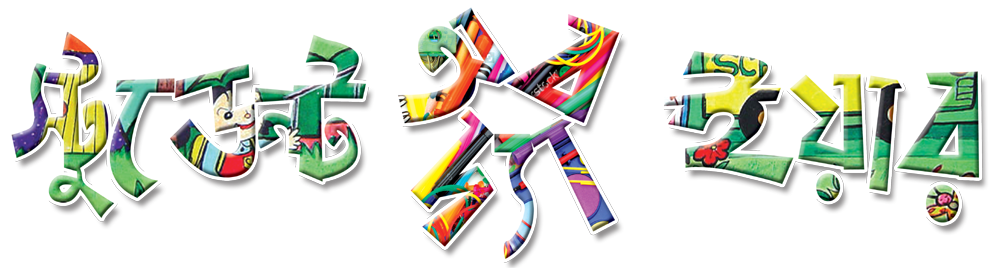 আইকিউ
17
প্রশ্ন: রাসেলের ওজন ২২ কেজি । তার পিতার ওজন তার থেকে ৩ গুণ বেশি । তার ভাইয়ের ওজন পিতার ওজনের অর্ধেক । ভাইয়ের ওজন কত ?
Times
2
Marks
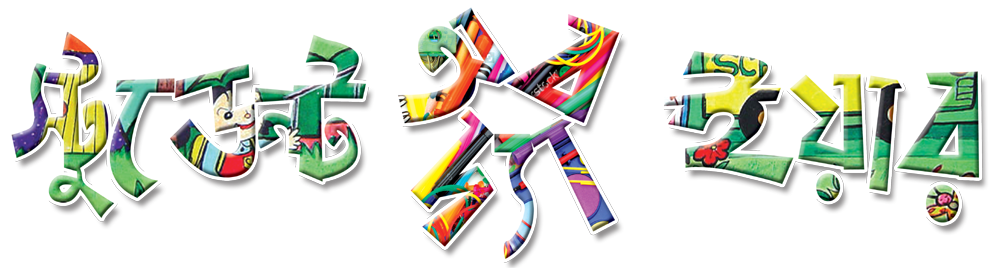 আইকিউ
16
প্রশ্ন: রাসেলের ওজন ২২ কেজি । তার পিতার ওজন তার থেকে ৩ গুণ বেশি । তার ভাইয়ের ওজন পিতার ওজনের অর্ধেক । ভাইয়ের ওজন কত ?
Times
2
Marks
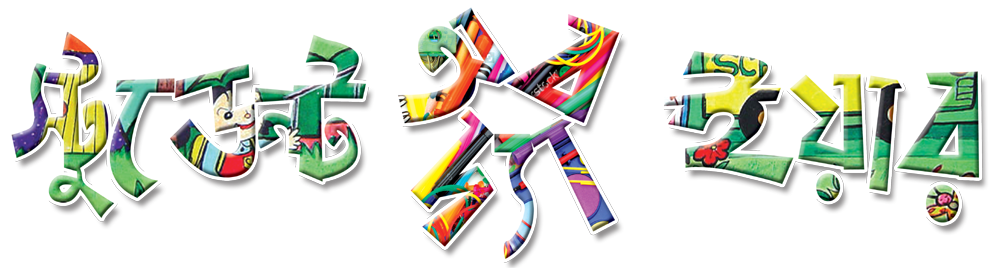 আইকিউ
15
প্রশ্ন: রাসেলের ওজন ২২ কেজি । তার পিতার ওজন তার থেকে ৩ গুণ বেশি । তার ভাইয়ের ওজন পিতার ওজনের অর্ধেক । ভাইয়ের ওজন কত ?
Times
2
Marks
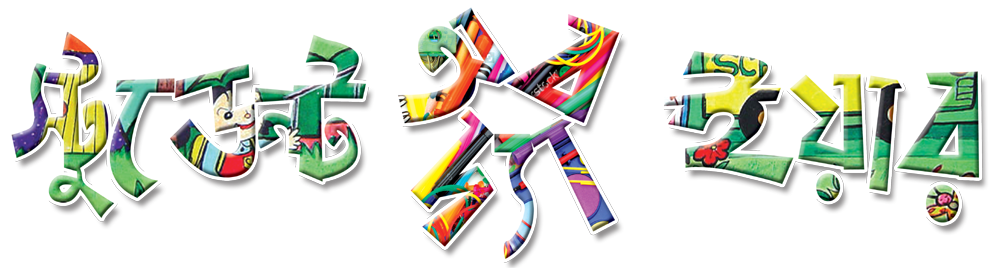 আইকিউ
14
প্রশ্ন: রাসেলের ওজন ২২ কেজি । তার পিতার ওজন তার থেকে ৩ গুণ বেশি । তার ভাইয়ের ওজন পিতার ওজনের অর্ধেক । ভাইয়ের ওজন কত ?
Times
2
Marks
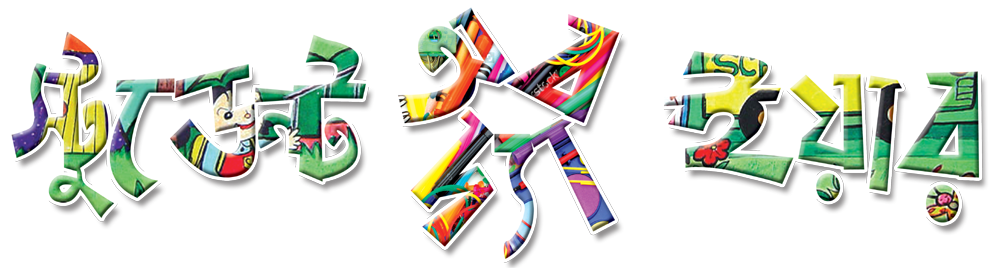 আইকিউ
13
প্রশ্ন: রাসেলের ওজন ২২ কেজি । তার পিতার ওজন তার থেকে ৩ গুণ বেশি । তার ভাইয়ের ওজন পিতার ওজনের অর্ধেক । ভাইয়ের ওজন কত ?
Times
2
Marks
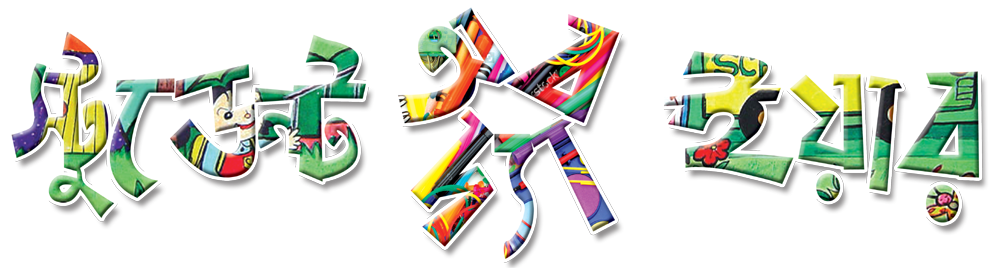 আইকিউ
12
প্রশ্ন: রাসেলের ওজন ২২ কেজি । তার পিতার ওজন তার থেকে ৩ গুণ বেশি । তার ভাইয়ের ওজন পিতার ওজনের অর্ধেক । ভাইয়ের ওজন কত ?
Times
2
Marks
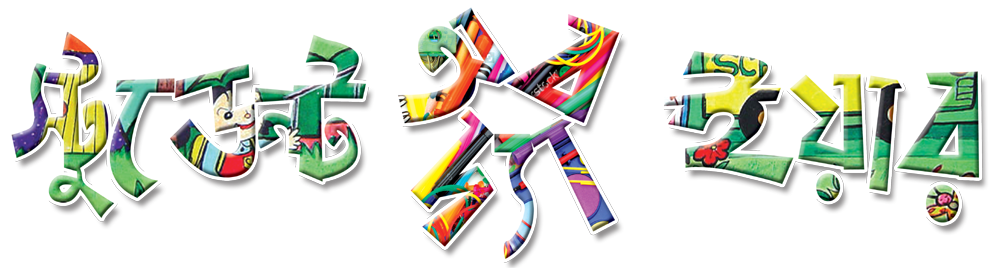 আইকিউ
11
প্রশ্ন: রাসেলের ওজন ২২ কেজি । তার পিতার ওজন তার থেকে ৩ গুণ বেশি । তার ভাইয়ের ওজন পিতার ওজনের অর্ধেক । ভাইয়ের ওজন কত ?
Times
2
Marks
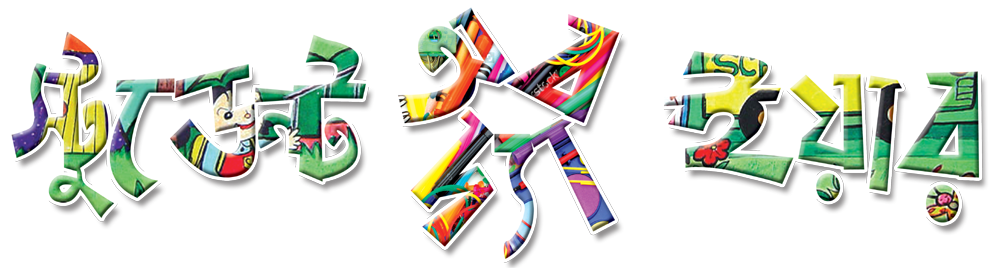 আইকিউ
10
প্রশ্ন: রাসেলের ওজন ২২ কেজি । তার পিতার ওজন তার থেকে ৩ গুণ বেশি । তার ভাইয়ের ওজন পিতার ওজনের অর্ধেক । ভাইয়ের ওজন কত ?
Times
2
Marks
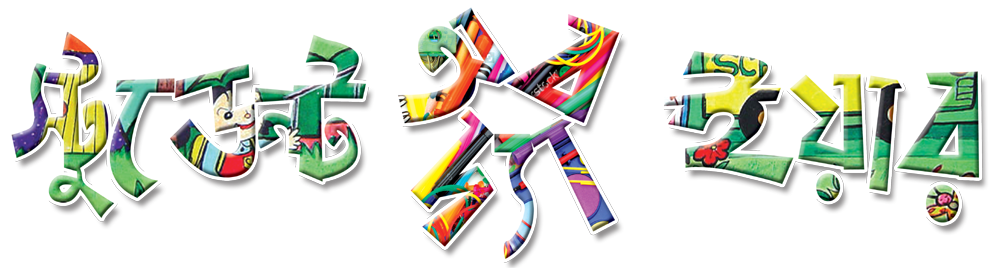 আইকিউ
09
প্রশ্ন: রাসেলের ওজন ২২ কেজি । তার পিতার ওজন তার থেকে ৩ গুণ বেশি । তার ভাইয়ের ওজন পিতার ওজনের অর্ধেক । ভাইয়ের ওজন কত ?
Times
2
Marks
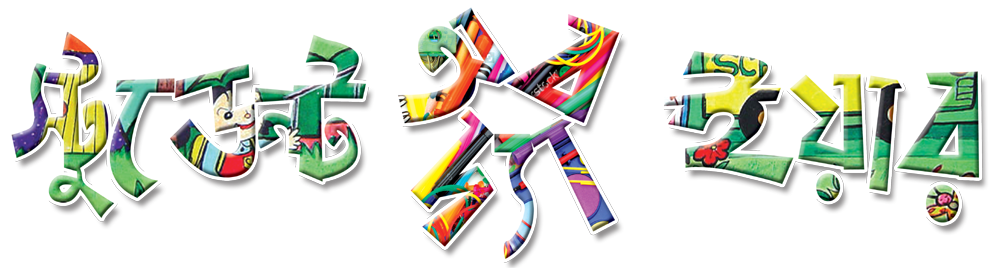 আইকিউ
08
প্রশ্ন: রাসেলের ওজন ২২ কেজি । তার পিতার ওজন তার থেকে ৩ গুণ বেশি । তার ভাইয়ের ওজন পিতার ওজনের অর্ধেক । ভাইয়ের ওজন কত ?
Times
2
Marks
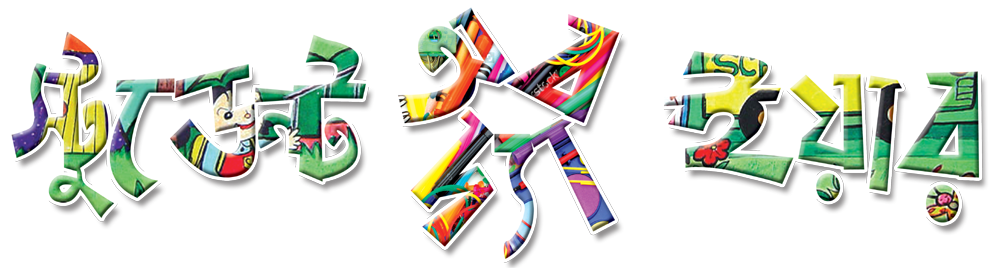 আইকিউ
07
প্রশ্ন: রাসেলের ওজন ২২ কেজি । তার পিতার ওজন তার থেকে ৩ গুণ বেশি । তার ভাইয়ের ওজন পিতার ওজনের অর্ধেক । ভাইয়ের ওজন কত ?
Times
2
Marks
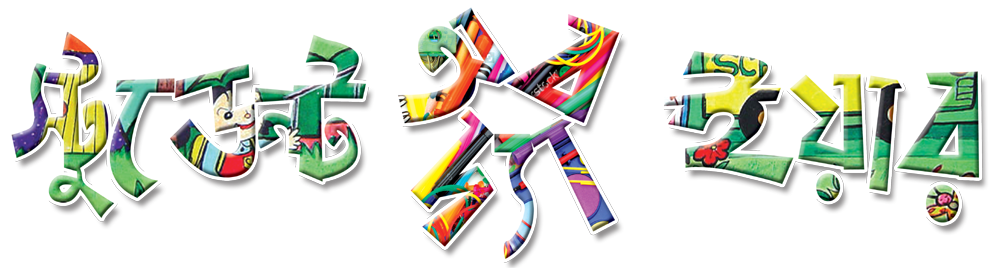 আইকিউ
06
প্রশ্ন: রাসেলের ওজন ২২ কেজি । তার পিতার ওজন তার থেকে ৩ গুণ বেশি । তার ভাইয়ের ওজন পিতার ওজনের অর্ধেক । ভাইয়ের ওজন কত ?
Times
2
Marks
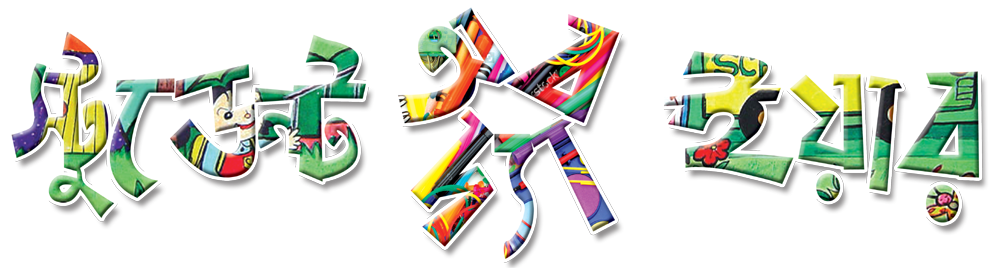 আইকিউ
05
প্রশ্ন: রাসেলের ওজন ২২ কেজি । তার পিতার ওজন তার থেকে ৩ গুণ বেশি । তার ভাইয়ের ওজন পিতার ওজনের অর্ধেক । ভাইয়ের ওজন কত ?
Times
2
Marks
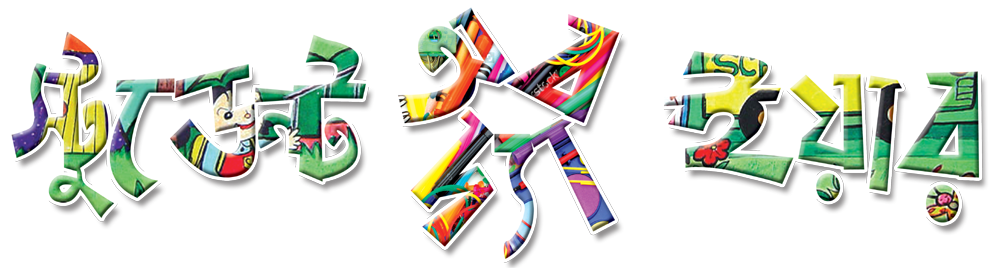 আইকিউ
04
প্রশ্ন: রাসেলের ওজন ২২ কেজি । তার পিতার ওজন তার থেকে ৩ গুণ বেশি । তার ভাইয়ের ওজন পিতার ওজনের অর্ধেক । ভাইয়ের ওজন কত ?
Times
2
Marks
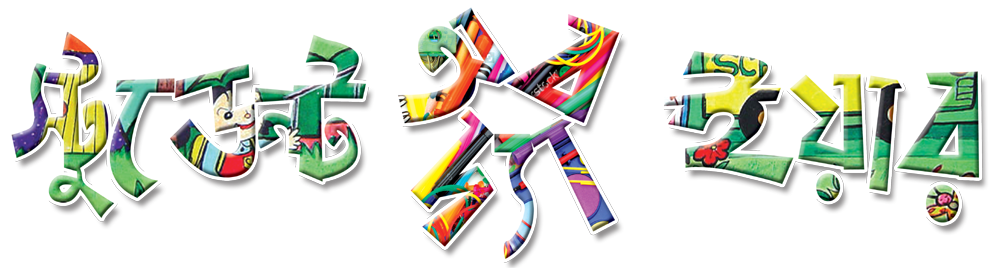 আইকিউ
03
প্রশ্ন: রাসেলের ওজন ২২ কেজি । তার পিতার ওজন তার থেকে ৩ গুণ বেশি । তার ভাইয়ের ওজন পিতার ওজনের অর্ধেক । ভাইয়ের ওজন কত ?
Times
2
Marks
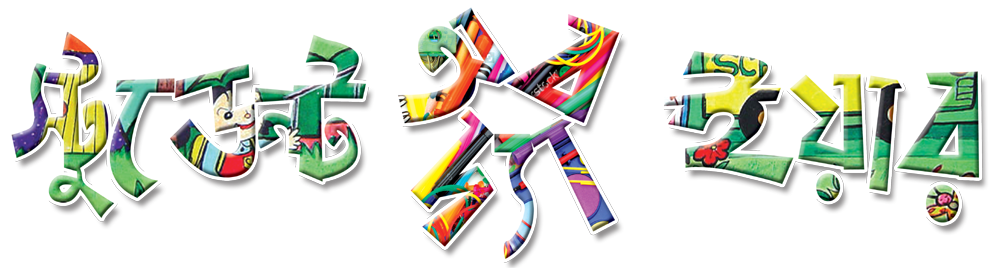 আইকিউ
02
প্রশ্ন: রাসেলের ওজন ২২ কেজি । তার পিতার ওজন তার থেকে ৩ গুণ বেশি । তার ভাইয়ের ওজন পিতার ওজনের অর্ধেক । ভাইয়ের ওজন কত ?
Times
2
Marks
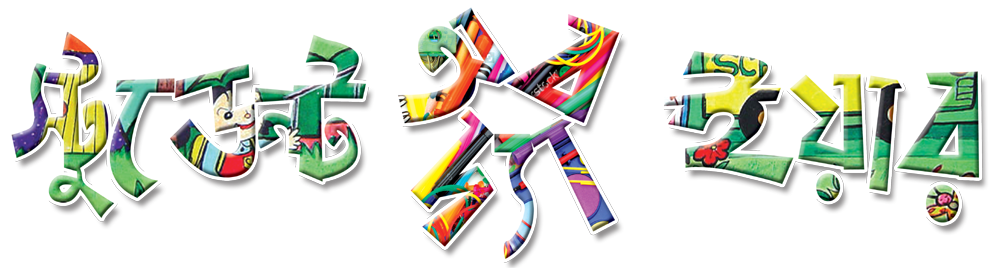 আইকিউ
01
প্রশ্ন: রাসেলের ওজন ২২ কেজি । তার পিতার ওজন তার থেকে ৩ গুণ বেশি । তার ভাইয়ের ওজন পিতার ওজনের অর্ধেক । ভাইয়ের ওজন কত ?
Times
2
Marks
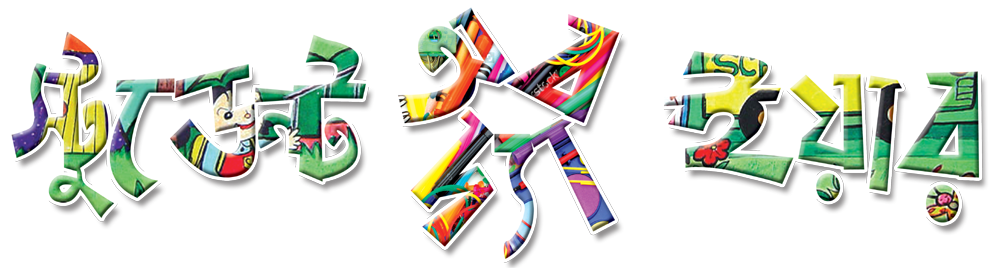 আইকিউ
আইকিউ
0
প্রশ্ন: রাসেলের ওজন ২২ কেজি । তার পিতার ওজন তার থেকে ৩ গুণ বেশি । তার ভাইয়ের ওজন পিতার ওজনের অর্ধেক । ভাইয়ের ওজন কত ?
Times
2
Marks
উত্তর: তার ভাইয়ের ওজন ৩৩ কেজি
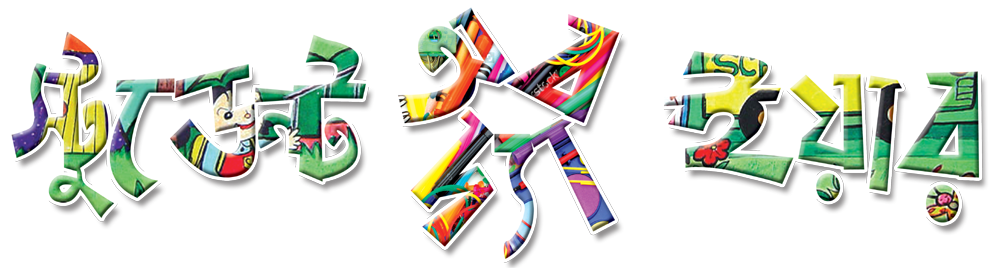 আইকিউ
দ্বিতীয় প্রশ্ন
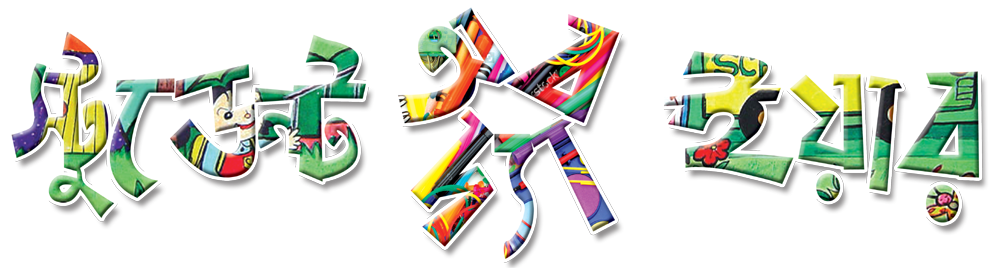 আইকিউ
45
প্রশ্ন: কেমন করে একটি পেনসিল ঘরে রাখবে যাতে পেনসিলটিকে কেউ টপকাতে পারবে না?
Times
2
Marks
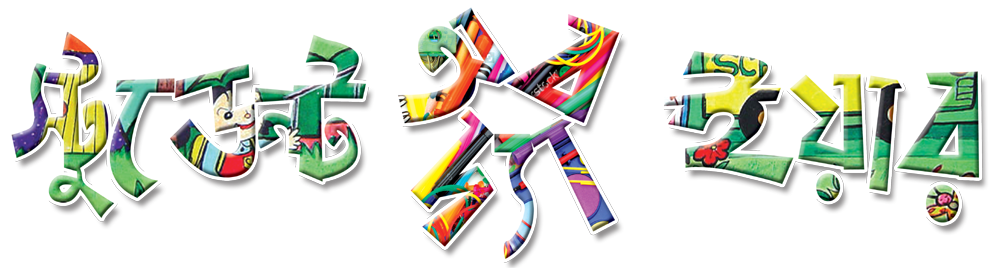 আইকিউ
44
প্রশ্ন: কেমন করে একটি পেনসিল ঘরে রাখবে যাতে পেনসিলটিকে কেউ টপকাতে পারবে না?
Times
2
Marks
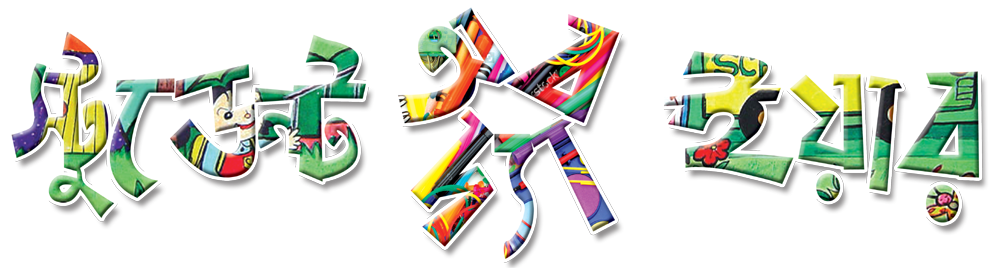 আইকিউ
43
প্রশ্ন: কেমন করে একটি পেনসিল ঘরে রাখবে যাতে পেনসিলটিকে কেউ টপকাতে পারবে না?
Times
2
Marks
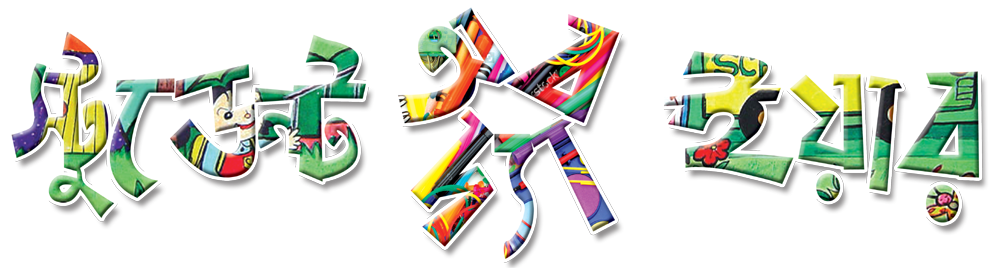 আইকিউ
42
প্রশ্ন: কেমন করে একটি পেনসিল ঘরে রাখবে যাতে পেনসিলটিকে কেউ টপকাতে পারবে না?
Times
2
Marks
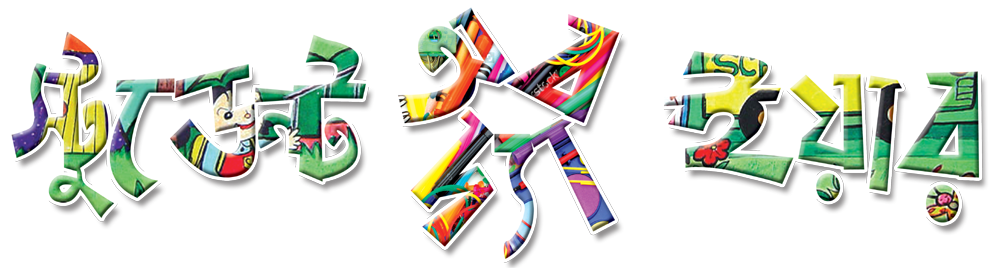 আইকিউ
41
প্রশ্ন: কেমন করে একটি পেনসিল ঘরে রাখবে যাতে পেনসিলটিকে কেউ টপকাতে পারবে না?
Times
2
Marks
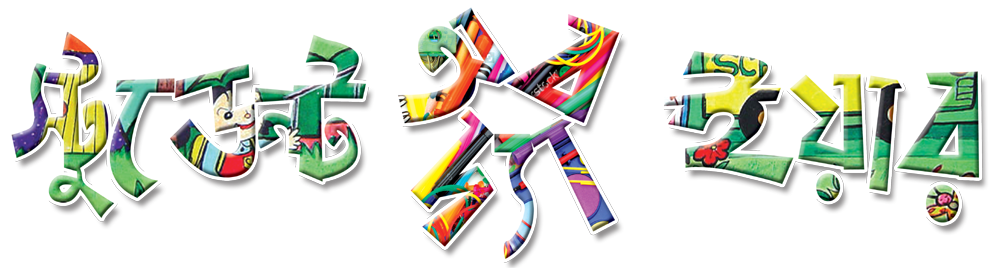 আইকিউ
40
প্রশ্ন: কেমন করে একটি পেনসিল ঘরে রাখবে যাতে পেনসিলটিকে কেউ টপকাতে পারবে না?
Times
2
Marks
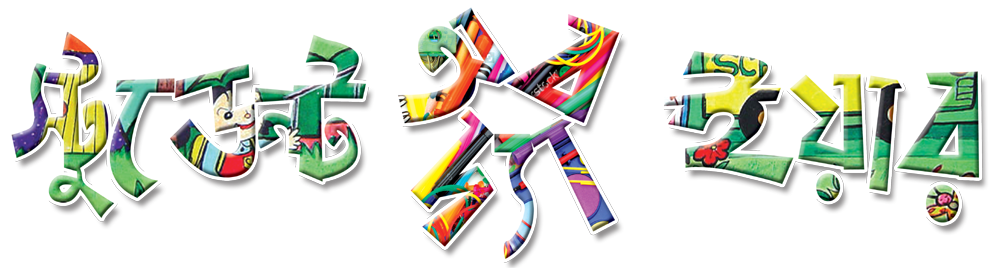 আইকিউ
39
প্রশ্ন: কেমন করে একটি পেনসিল ঘরে রাখবে যাতে পেনসিলটিকে কেউ টপকাতে পারবে না?
Times
2
Marks
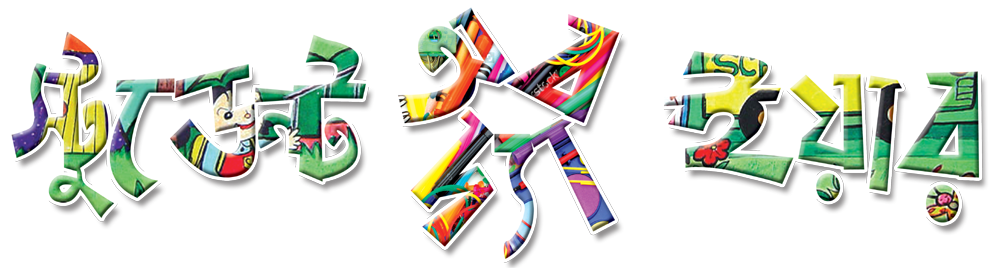 আইকিউ
38
প্রশ্ন: কেমন করে একটি পেনসিল ঘরে রাখবে যাতে পেনসিলটিকে কেউ টপকাতে পারবে না?
Times
2
Marks
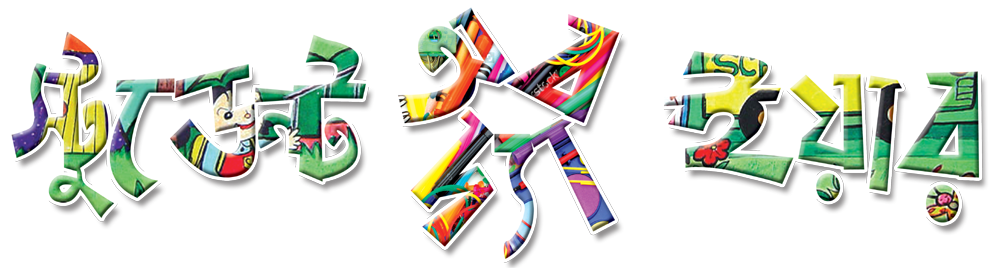 আইকিউ
37
প্রশ্ন: কেমন করে একটি পেনসিল ঘরে রাখবে যাতে পেনসিলটিকে কেউ টপকাতে পারবে না?
Times
2
Marks
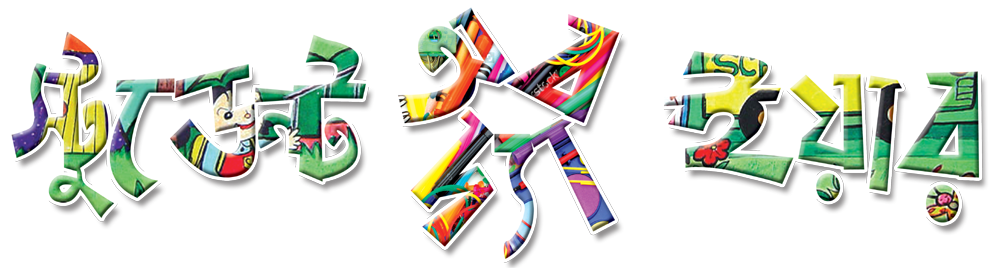 আইকিউ
36
প্রশ্ন: কেমন করে একটি পেনসিল ঘরে রাখবে যাতে পেনসিলটিকে কেউ টপকাতে পারবে না?
Times
2
Marks
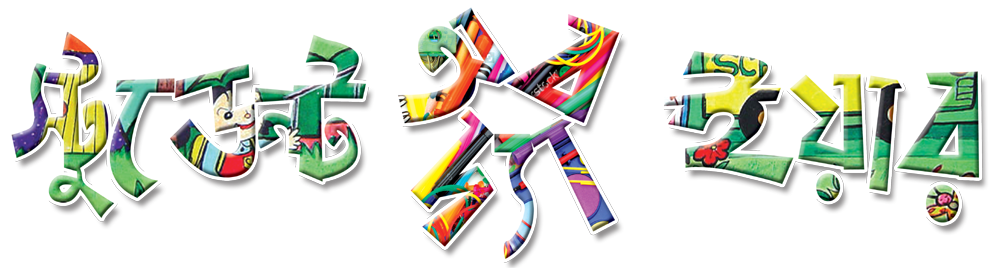 আইকিউ
35
প্রশ্ন: কেমন করে একটি পেনসিল ঘরে রাখবে যাতে পেনসিলটিকে কেউ টপকাতে পারবে না?
Times
2
Marks
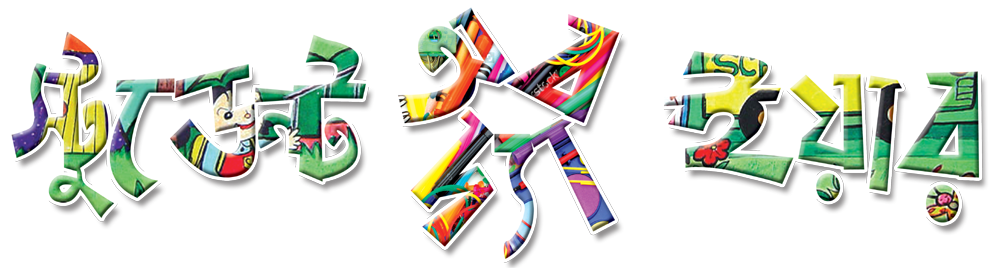 আইকিউ
34
প্রশ্ন: কেমন করে একটি পেনসিল ঘরে রাখবে যাতে পেনসিলটিকে কেউ টপকাতে পারবে না?
Times
2
Marks
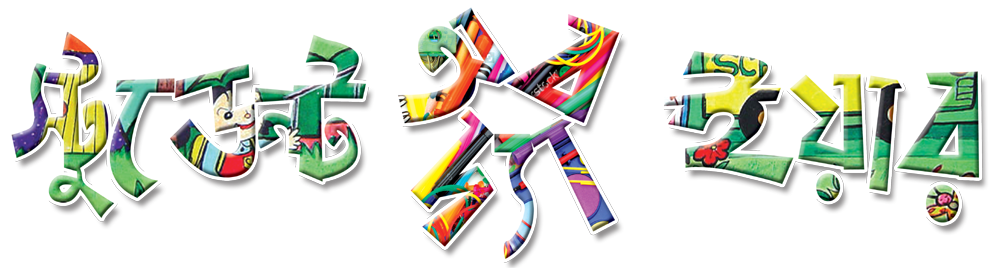 আইকিউ
33
প্রশ্ন: কেমন করে একটি পেনসিল ঘরে রাখবে যাতে পেনসিলটিকে কেউ টপকাতে পারবে না?
Times
2
Marks
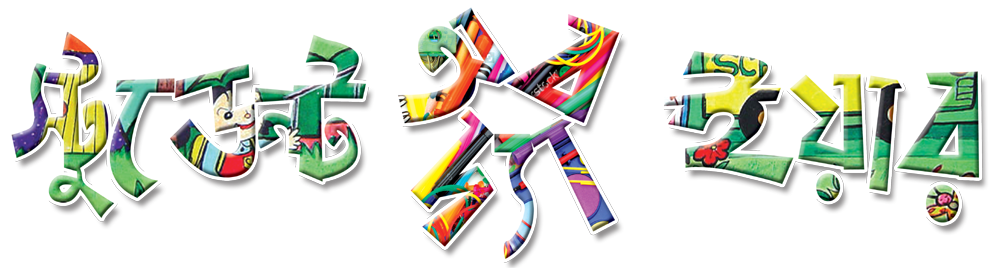 আইকিউ
32
প্রশ্ন: কেমন করে একটি পেনসিল ঘরে রাখবে যাতে পেনসিলটিকে কেউ টপকাতে পারবে না?
Times
2
Marks
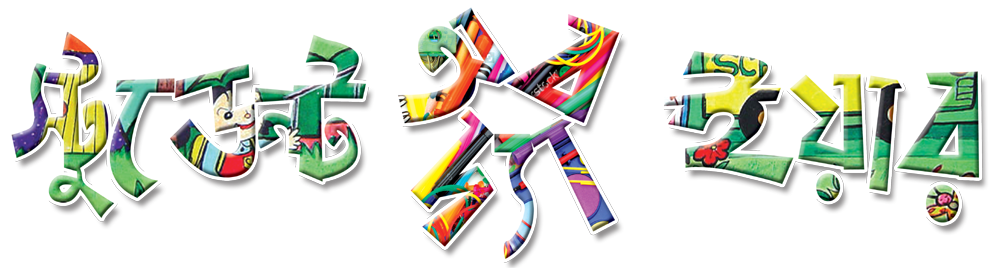 আইকিউ
31
প্রশ্ন: কেমন করে একটি পেনসিল ঘরে রাখবে যাতে পেনসিলটিকে কেউ টপকাতে পারবে না?
Times
2
Marks
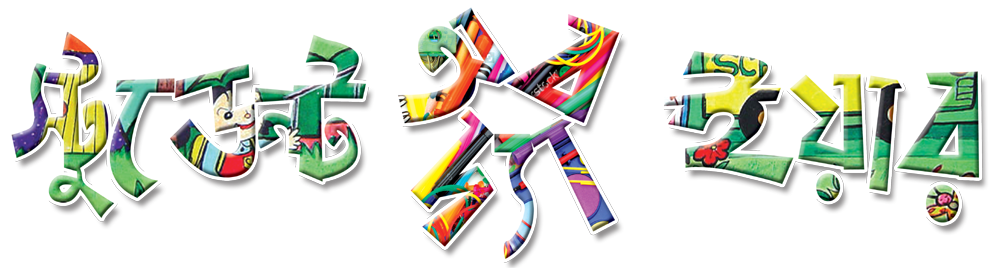 আইকিউ
30
প্রশ্ন: কেমন করে একটি পেনসিল ঘরে রাখবে যাতে পেনসিলটিকে কেউ টপকাতে পারবে না?
Times
2
Marks
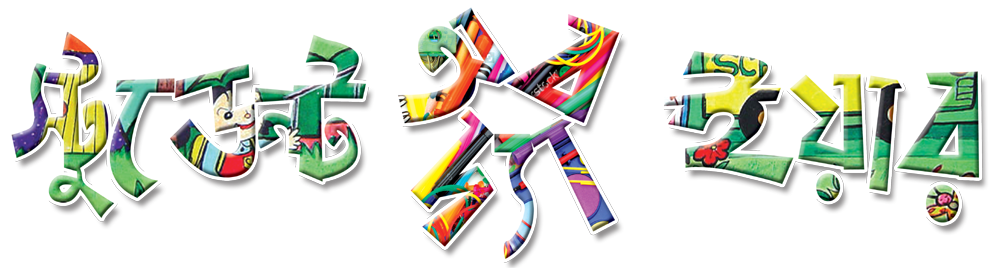 আইকিউ
29
প্রশ্ন: কেমন করে একটি পেনসিল ঘরে রাখবে যাতে পেনসিলটিকে কেউ টপকাতে পারবে না?
Times
2
Marks
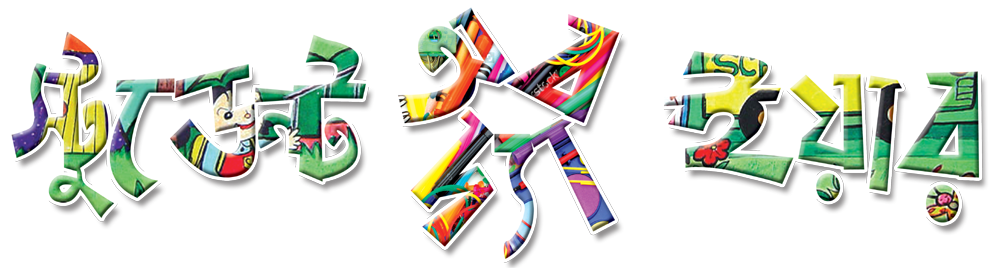 আইকিউ
28
প্রশ্ন: কেমন করে একটি পেনসিল ঘরে রাখবে যাতে পেনসিলটিকে কেউ টপকাতে পারবে না?
Times
2
Marks
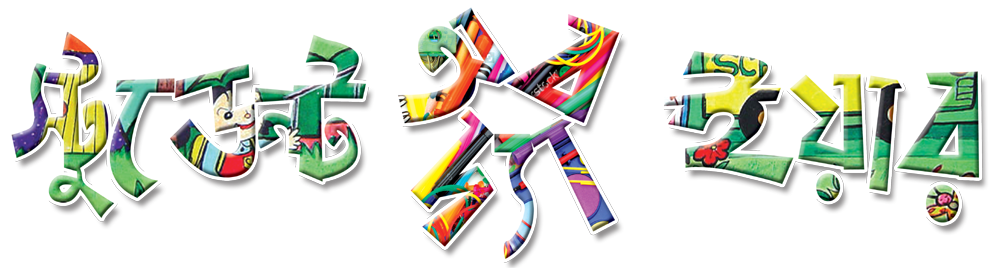 আইকিউ
27
প্রশ্ন: কেমন করে একটি পেনসিল ঘরে রাখবে যাতে পেনসিলটিকে কেউ টপকাতে পারবে না?
Times
2
Marks
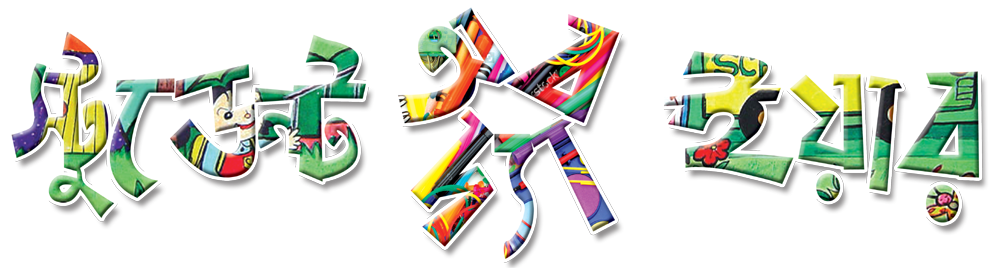 আইকিউ
26
প্রশ্ন: কেমন করে একটি পেনসিল ঘরে রাখবে যাতে পেনসিলটিকে কেউ টপকাতে পারবে না?
Times
2
Marks
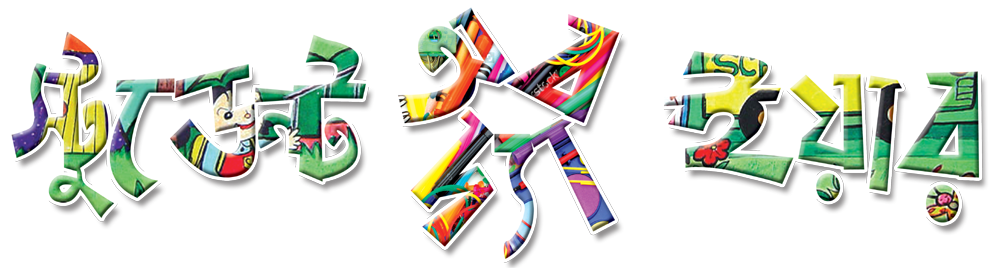 আইকিউ
25
প্রশ্ন: কেমন করে একটি পেনসিল ঘরে রাখবে যাতে পেনসিলটিকে কেউ টপকাতে পারবে না?
Times
2
Marks
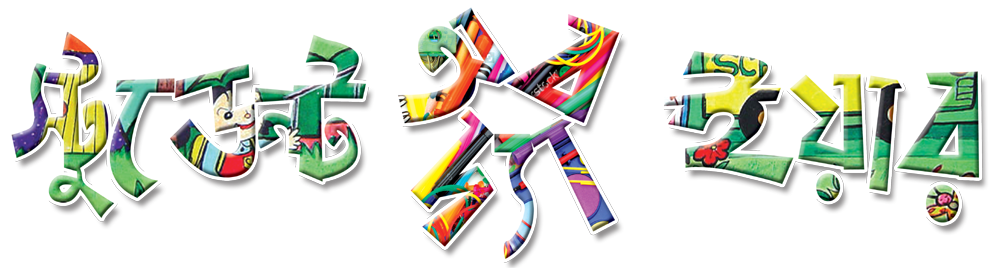 আইকিউ
24
প্রশ্ন: কেমন করে একটি পেনসিল ঘরে রাখবে যাতে পেনসিলটিকে কেউ টপকাতে পারবে না?
Times
2
Marks
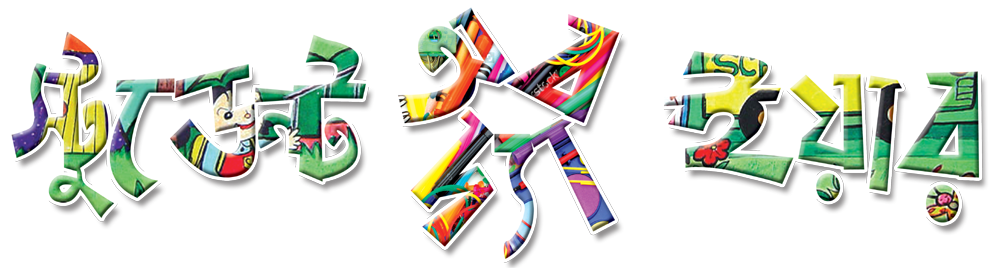 আইকিউ
23
প্রশ্ন: কেমন করে একটি পেনসিল ঘরে রাখবে যাতে পেনসিলটিকে কেউ টপকাতে পারবে না?
Times
2
Marks
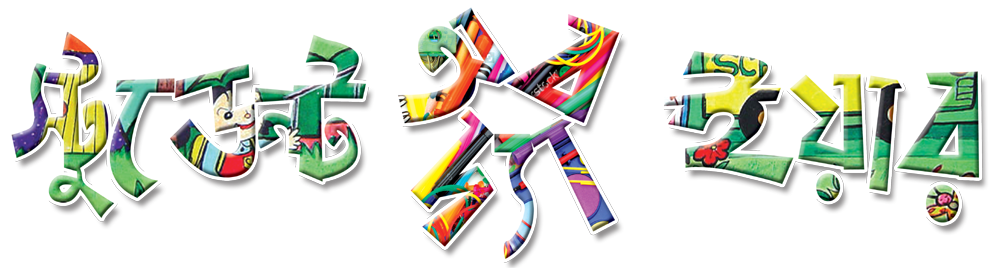 আইকিউ
22
প্রশ্ন: কেমন করে একটি পেনসিল ঘরে রাখবে যাতে পেনসিলটিকে কেউ টপকাতে পারবে না?
Times
2
Marks
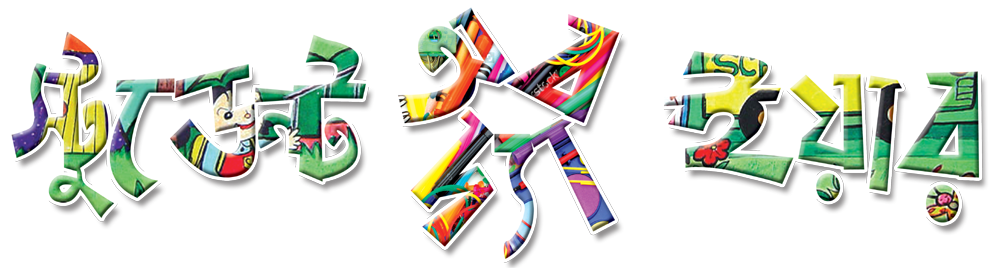 আইকিউ
21
প্রশ্ন: কেমন করে একটি পেনসিল ঘরে রাখবে যাতে পেনসিলটিকে কেউ টপকাতে পারবে না?
Times
2
Marks
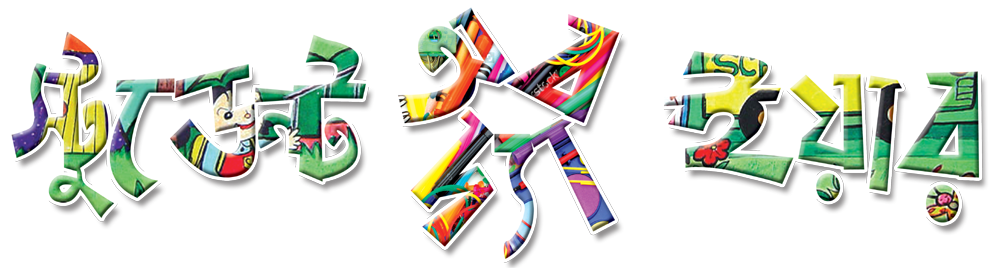 আইকিউ
20
প্রশ্ন: কেমন করে একটি পেনসিল ঘরে রাখবে যাতে পেনসিলটিকে কেউ টপকাতে পারবে না?
Times
2
Marks
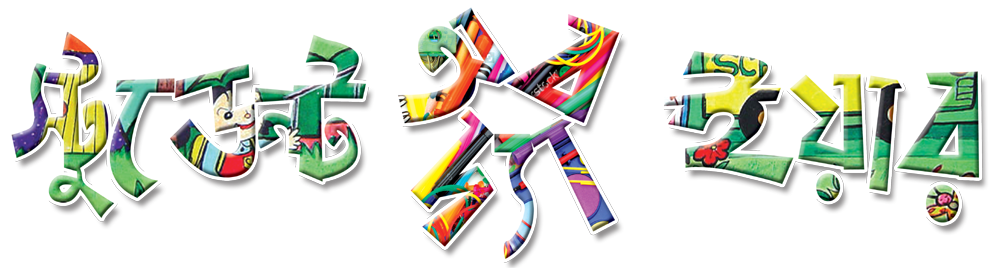 আইকিউ
19
প্রশ্ন: কেমন করে একটি পেনসিল ঘরে রাখবে যাতে পেনসিলটিকে কেউ টপকাতে পারবে না?
Times
2
Marks
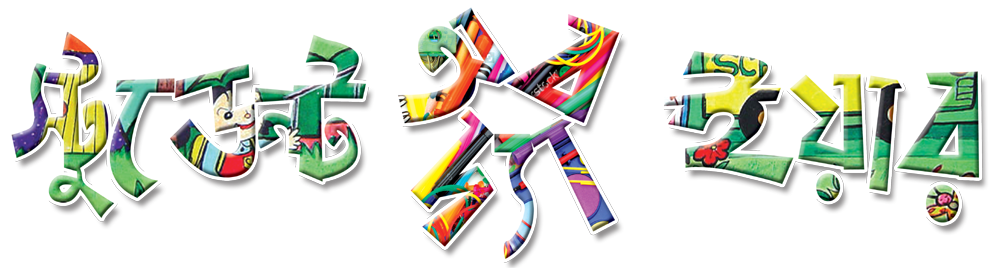 আইকিউ
18
প্রশ্ন: কেমন করে একটি পেনসিল ঘরে রাখবে যাতে পেনসিলটিকে কেউ টপকাতে পারবে না?
Times
2
Marks
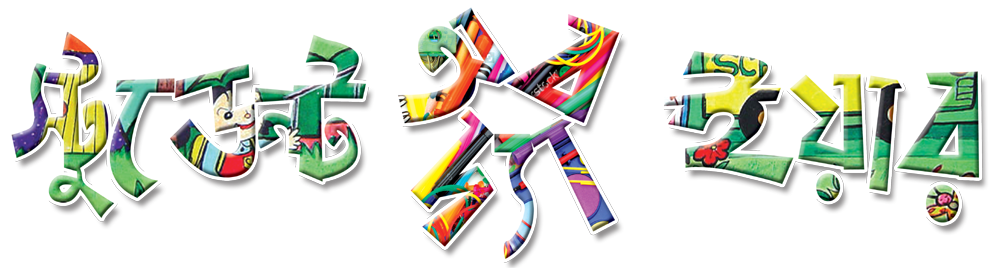 আইকিউ
17
প্রশ্ন: কেমন করে একটি পেনসিল ঘরে রাখবে যাতে পেনসিলটিকে কেউ টপকাতে পারবে না?
Times
2
Marks
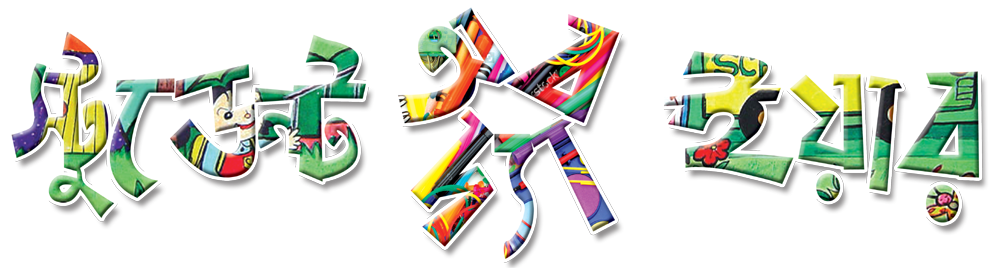 আইকিউ
16
প্রশ্ন: কেমন করে একটি পেনসিল ঘরে রাখবে যাতে পেনসিলটিকে কেউ টপকাতে পারবে না?
Times
2
Marks
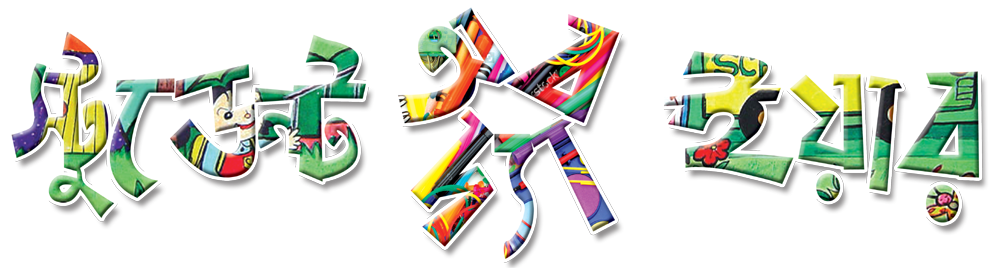 আইকিউ
15
প্রশ্ন: কেমন করে একটি পেনসিল ঘরে রাখবে যাতে পেনসিলটিকে কেউ টপকাতে পারবে না?
Times
2
Marks
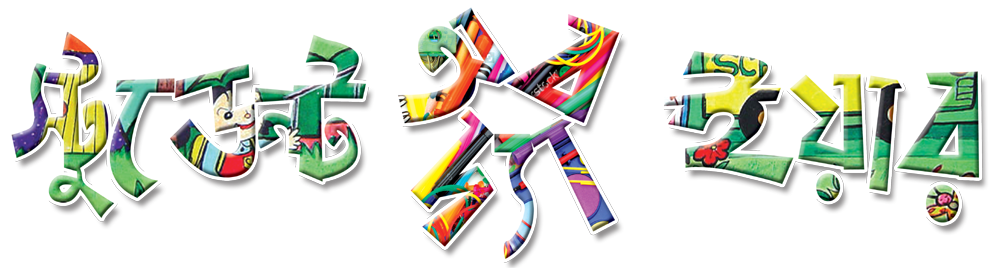 আইকিউ
14
প্রশ্ন: কেমন করে একটি পেনসিল ঘরে রাখবে যাতে পেনসিলটিকে কেউ টপকাতে পারবে না?
Times
2
Marks
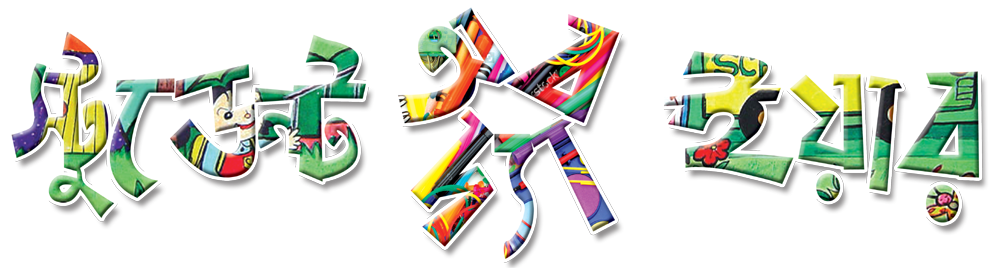 আইকিউ
13
প্রশ্ন: কেমন করে একটি পেনসিল ঘরে রাখবে যাতে পেনসিলটিকে কেউ টপকাতে পারবে না?
Times
2
Marks
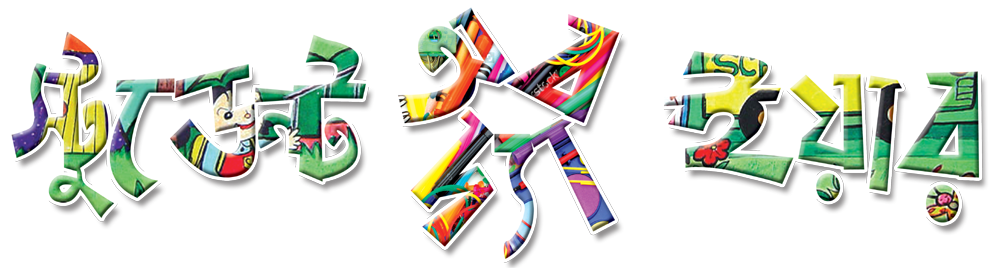 আইকিউ
12
প্রশ্ন: কেমন করে একটি পেনসিল ঘরে রাখবে যাতে পেনসিলটিকে কেউ টপকাতে পারবে না?
Times
2
Marks
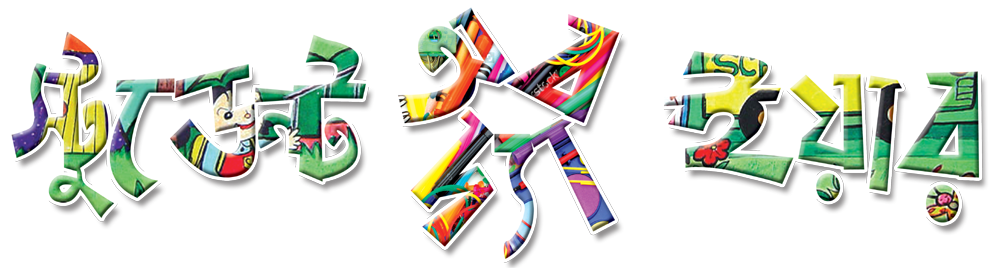 আইকিউ
11
প্রশ্ন: কেমন করে একটি পেনসিল ঘরে রাখবে যাতে পেনসিলটিকে কেউ টপকাতে পারবে না?
Times
2
Marks
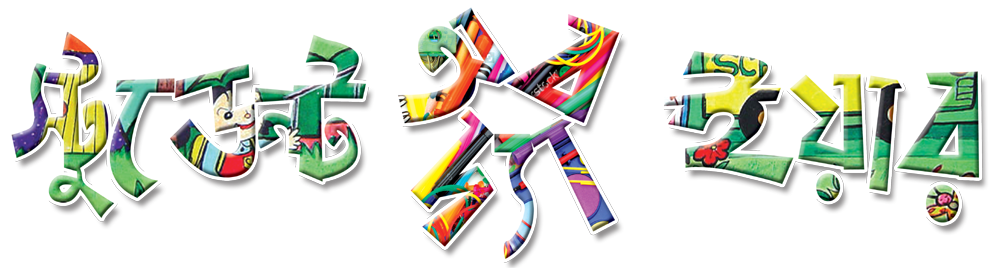 আইকিউ
10
প্রশ্ন: কেমন করে একটি পেনসিল ঘরে রাখবে যাতে পেনসিলটিকে কেউ টপকাতে পারবে না?
Times
2
Marks
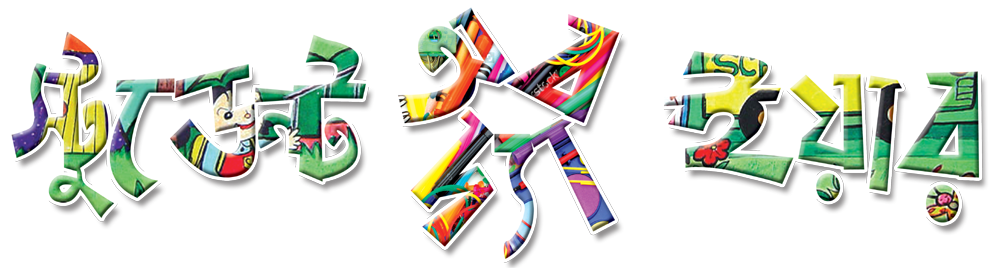 আইকিউ
09
প্রশ্ন: কেমন করে একটি পেনসিল ঘরে রাখবে যাতে পেনসিলটিকে কেউ টপকাতে পারবে না?
Times
2
Marks
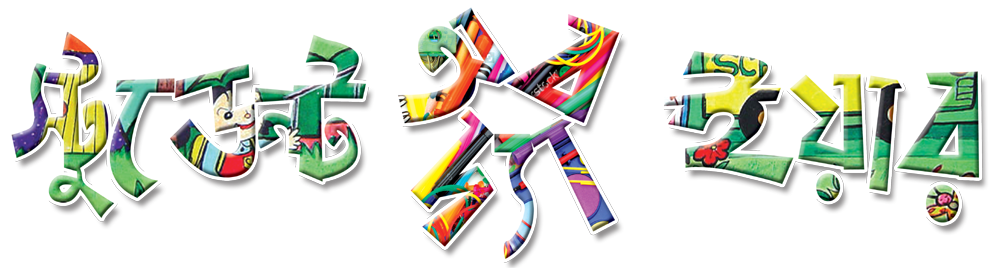 আইকিউ
08
প্রশ্ন: কেমন করে একটি পেনসিল ঘরে রাখবে যাতে পেনসিলটিকে কেউ টপকাতে পারবে না?
Times
2
Marks
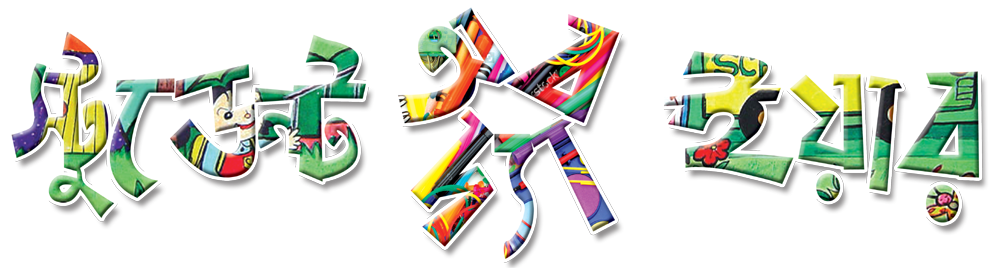 আইকিউ
07
প্রশ্ন: কেমন করে একটি পেনসিল ঘরে রাখবে যাতে পেনসিলটিকে কেউ টপকাতে পারবে না?
Times
2
Marks
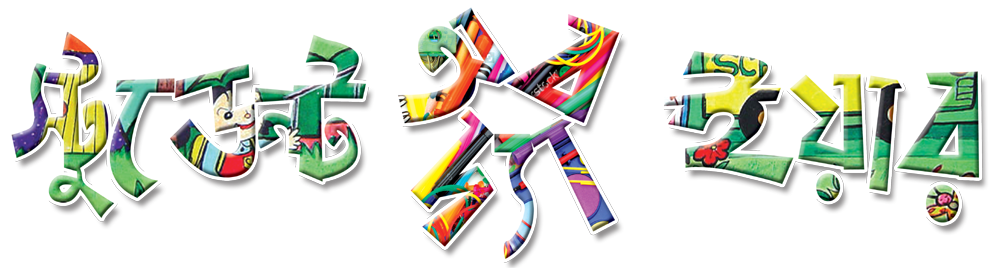 আইকিউ
06
প্রশ্ন: কেমন করে একটি পেনসিল ঘরে রাখবে যাতে পেনসিলটিকে কেউ টপকাতে পারবে না?
Times
2
Marks
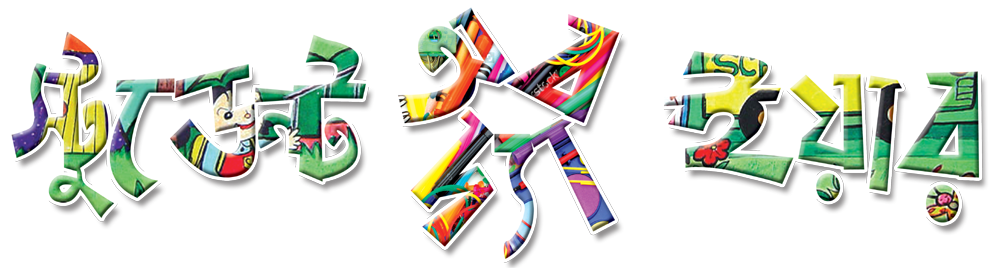 আইকিউ
05
প্রশ্ন: কেমন করে একটি পেনসিল ঘরে রাখবে যাতে পেনসিলটিকে কেউ টপকাতে পারবে না?
Times
2
Marks
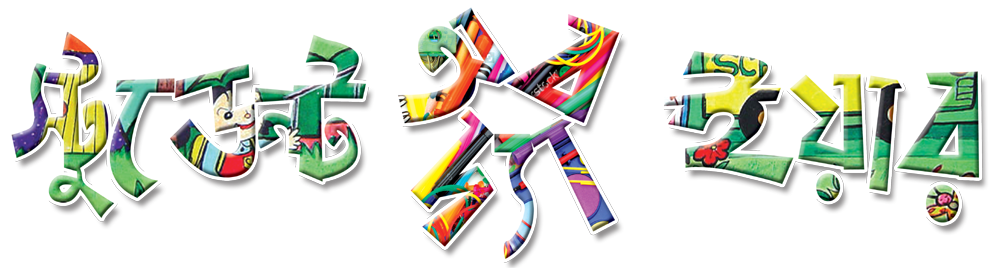 আইকিউ
04
প্রশ্ন: কেমন করে একটি পেনসিল ঘরে রাখবে যাতে পেনসিলটিকে কেউ টপকাতে পারবে না?
Times
2
Marks
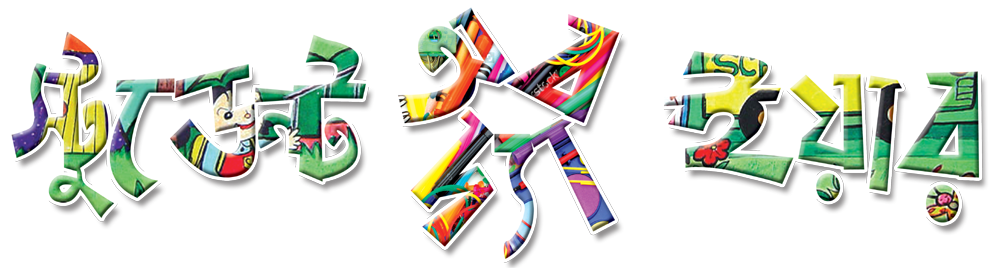 আইকিউ
03
প্রশ্ন: কেমন করে একটি পেনসিল ঘরে রাখবে যাতে পেনসিলটিকে কেউ টপকাতে পারবে না?
Times
2
Marks
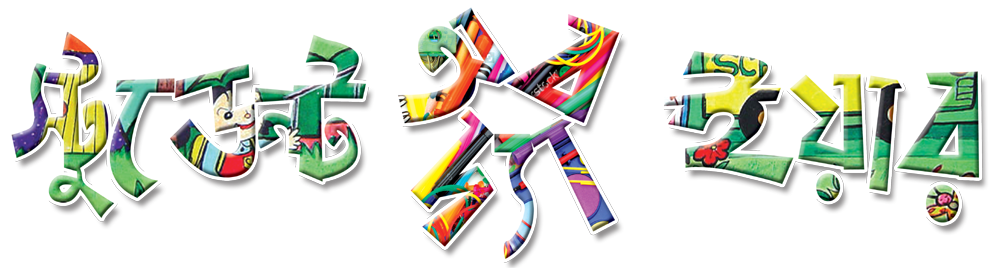 আইকিউ
02
প্রশ্ন: কেমন করে একটি পেনসিল ঘরে রাখবে যাতে পেনসিলটিকে কেউ টপকাতে পারবে না?
Times
2
Marks
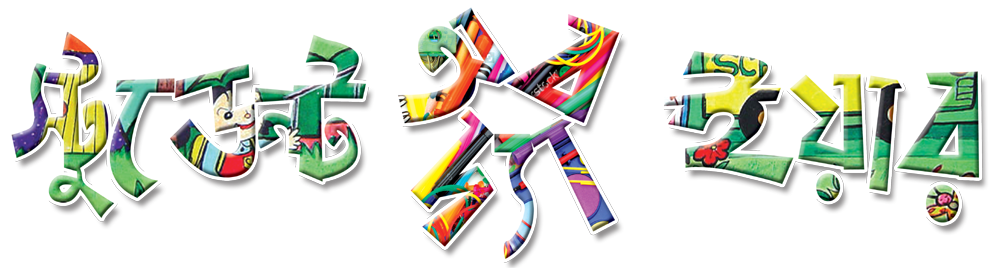 আইকিউ
01
প্রশ্ন: কেমন করে একটি পেনসিল ঘরে রাখবে যাতে পেনসিলটিকে কেউ টপকাতে পারবে না?
Times
2
Marks
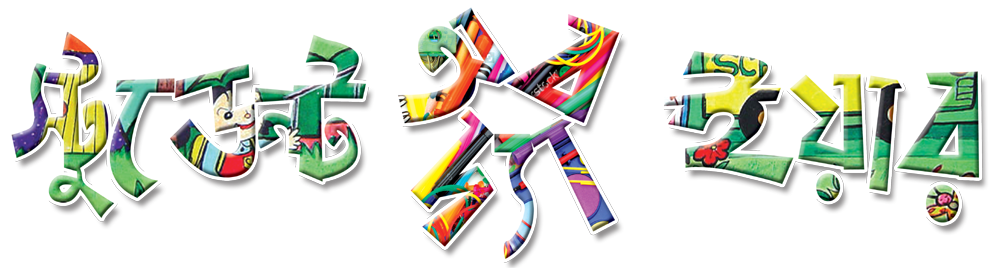 আইকিউ
0
প্রশ্ন: কেমন করে একটি পেনসিল ঘরে রাখবে যাতে পেনসিলটিকে কেউ টপকাতে পারবে না?
Times
2
Marks
উত্তর: দেয়ালের সঙ্গে পেনসিলটিকে লাগিয়ে রাখতে হবে।
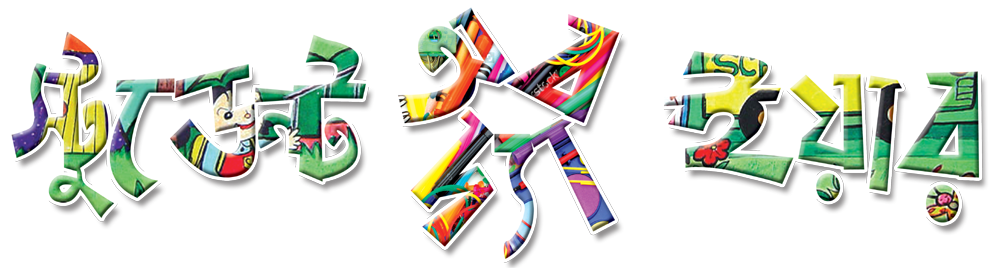 আইকিউ
তৃতীয় প্রশ্ন
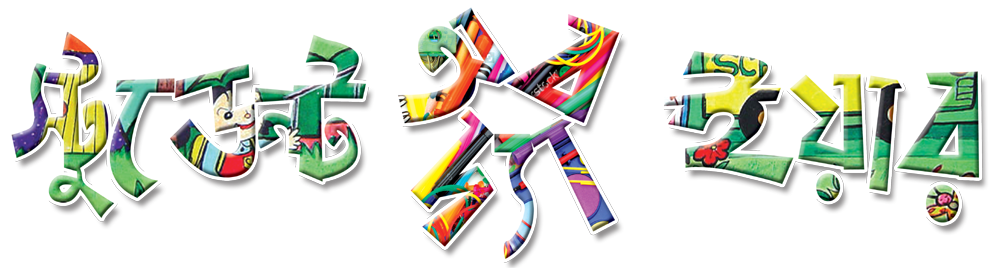 আইকিউ
45
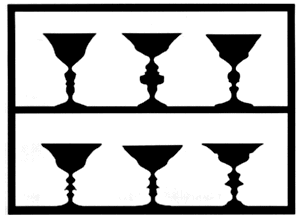 গ্লাস ছাড়া আর কি দেখা যাচ্ছে এখানে?
Times
2
Marks
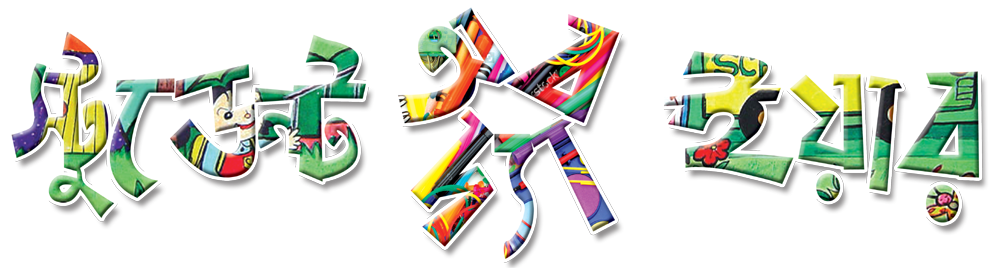 আইকিউ
44
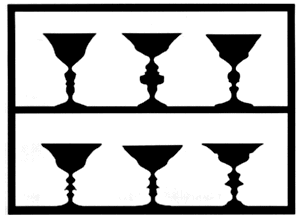 গ্লাস ছাড়া আর কি দেখা যাচ্ছে এখানে?
Times
2
Marks
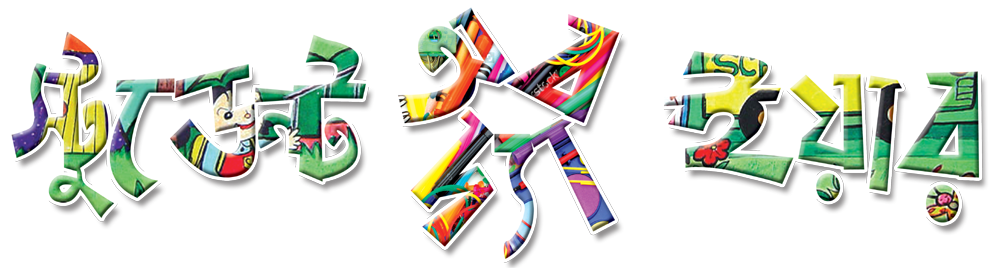 আইকিউ
43
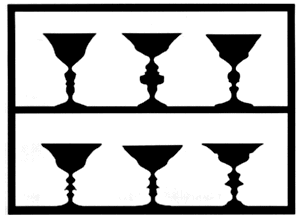 গ্লাস ছাড়া আর কি দেখা যাচ্ছে এখানে?
Times
2
Marks
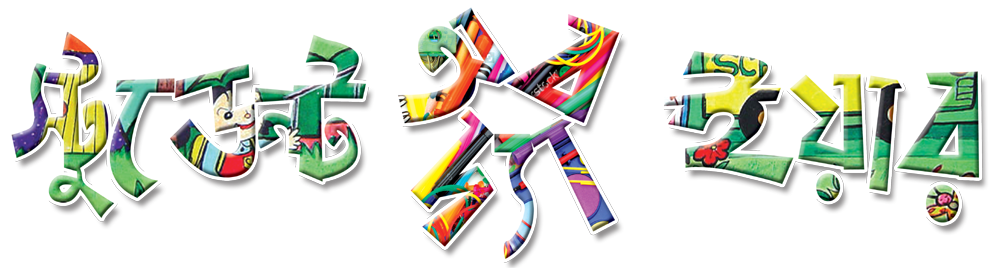 আইকিউ
42
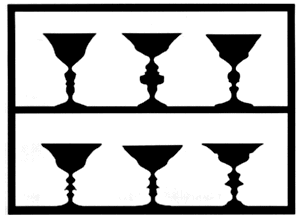 গ্লাস ছাড়া আর কি দেখা যাচ্ছে এখানে?
Times
2
Marks
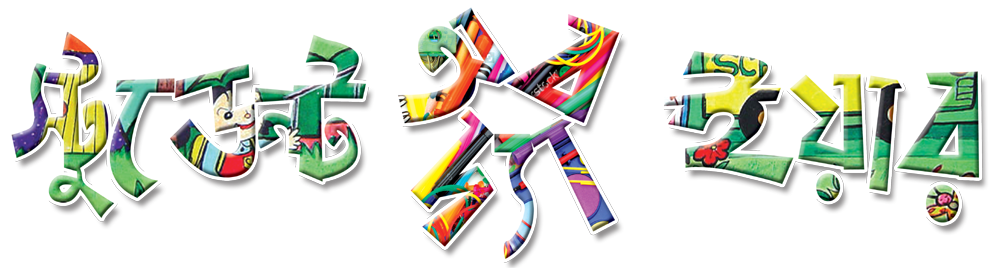 আইকিউ
41
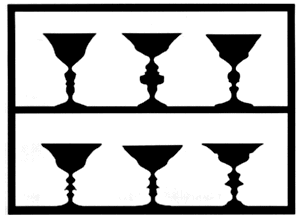 গ্লাস ছাড়া আর কি দেখা যাচ্ছে এখানে?
Times
2
Marks
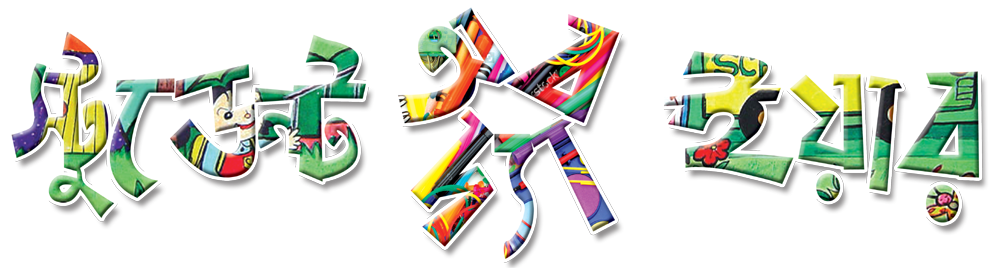 আইকিউ
40
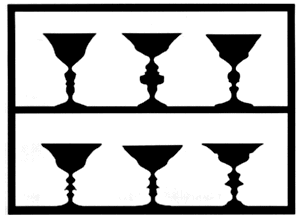 গ্লাস ছাড়া আর কি দেখা যাচ্ছে এখানে?
Times
2
Marks
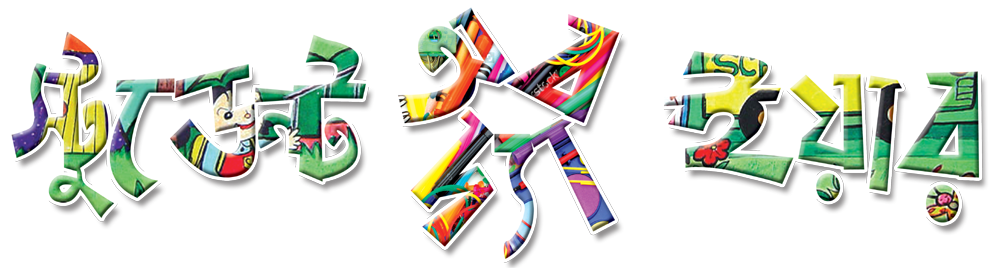 আইকিউ
39
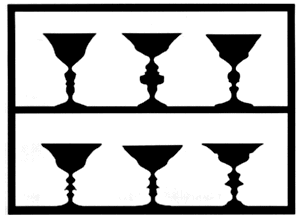 গ্লাস ছাড়া আর কি দেখা যাচ্ছে এখানে?
Times
2
Marks
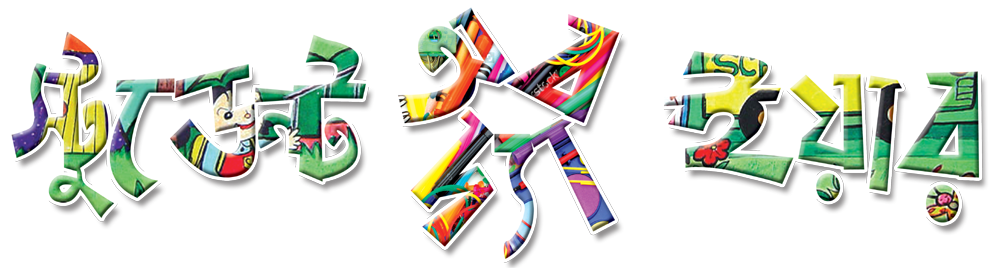 আইকিউ
38
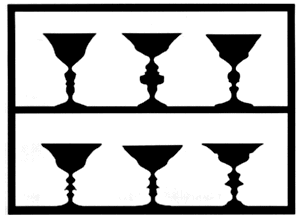 গ্লাস ছাড়া আর কি দেখা যাচ্ছে এখানে?
Times
2
Marks
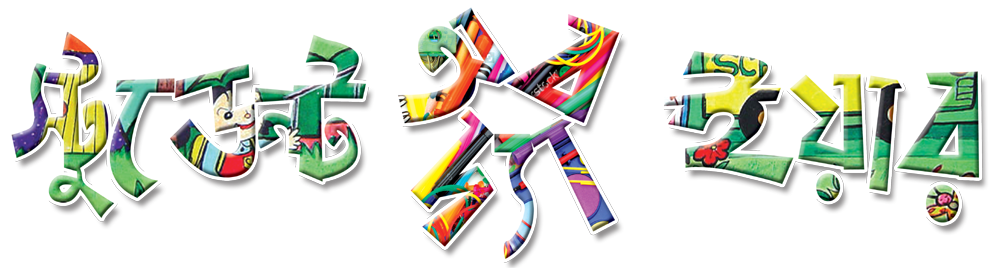 আইকিউ
37
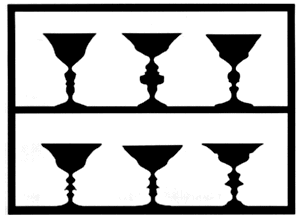 গ্লাস ছাড়া আর কি দেখা যাচ্ছে এখানে?
Times
2
Marks
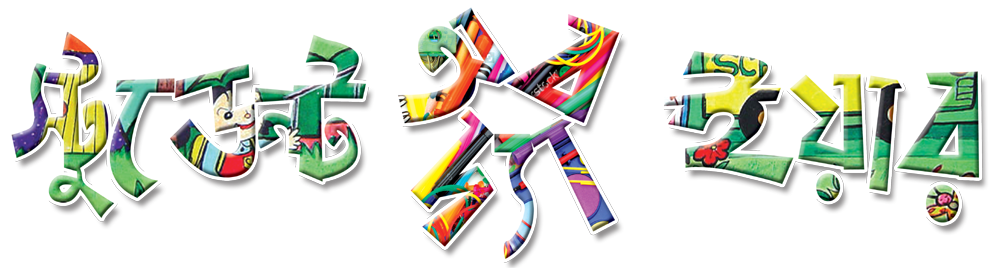 আইকিউ
36
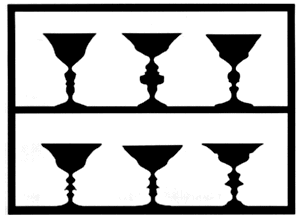 গ্লাস ছাড়া আর কি দেখা যাচ্ছে এখানে?
Times
2
Marks
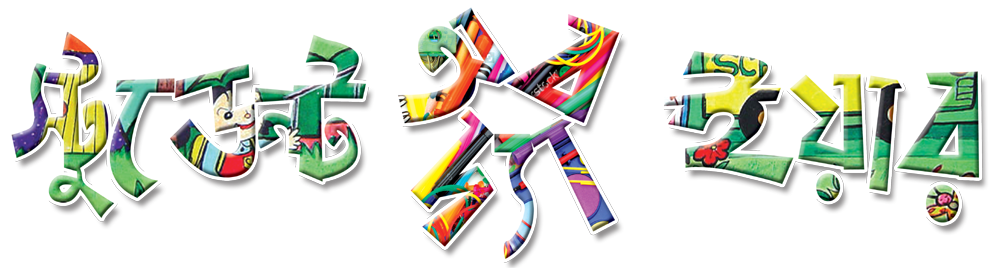 আইকিউ
35
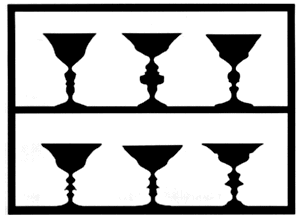 গ্লাস ছাড়া আর কি দেখা যাচ্ছে এখানে?
Times
2
Marks
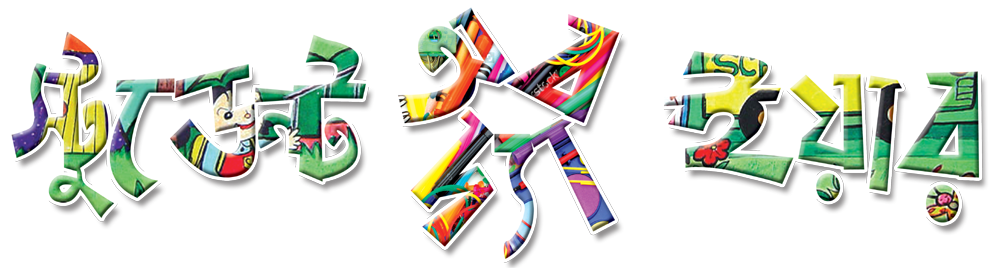 আইকিউ
34
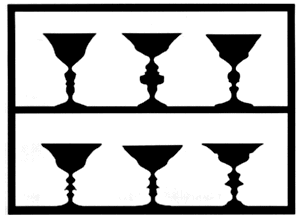 গ্লাস ছাড়া আর কি দেখা যাচ্ছে এখানে?
Times
2
Marks
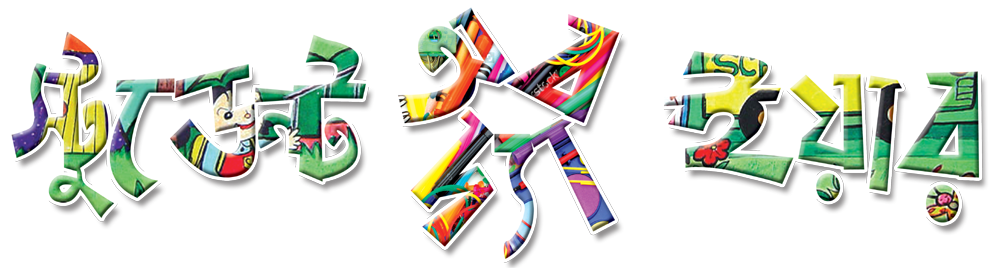 আইকিউ
33
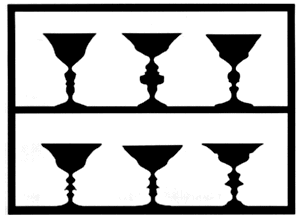 গ্লাস ছাড়া আর কি দেখা যাচ্ছে এখানে?
Times
2
Marks
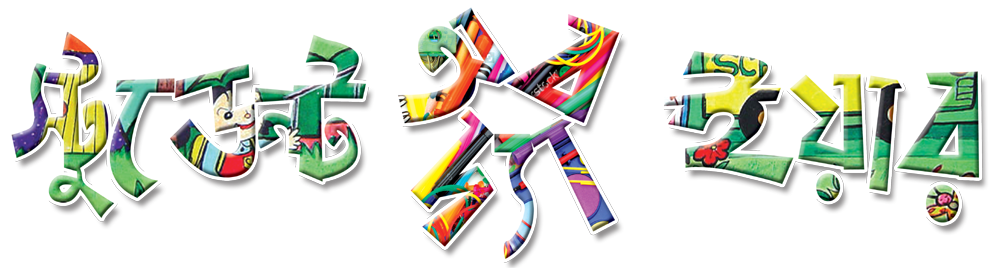 আইকিউ
32
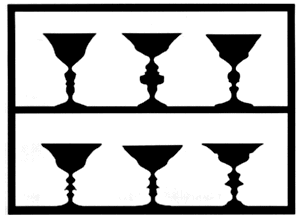 গ্লাস ছাড়া আর কি দেখা যাচ্ছে এখানে?
Times
2
Marks
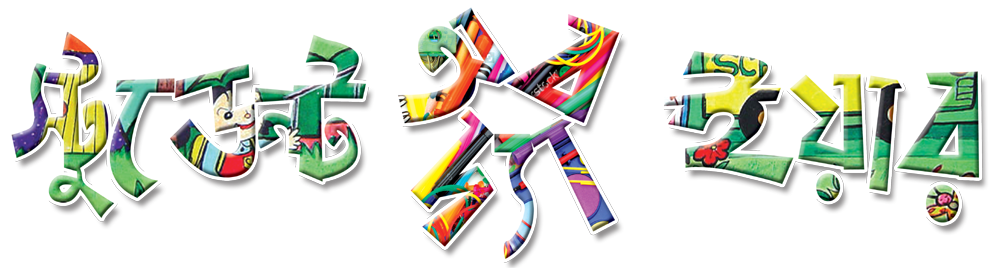 আইকিউ
31
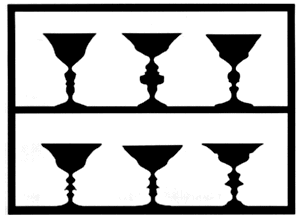 গ্লাস ছাড়া আর কি দেখা যাচ্ছে এখানে?
Times
2
Marks
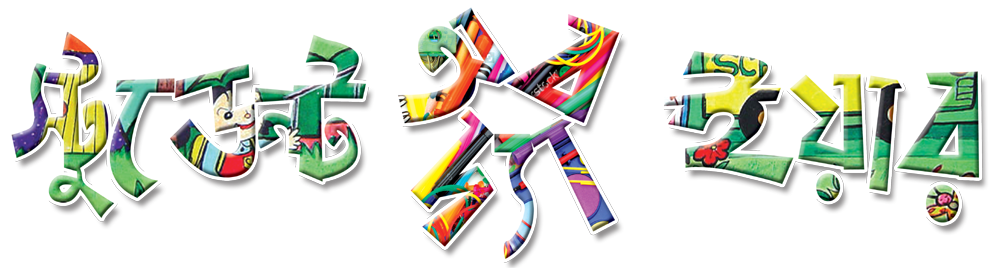 আইকিউ
30
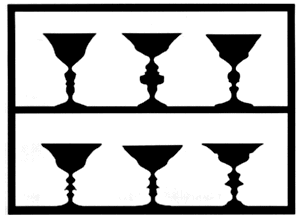 গ্লাস ছাড়া আর কি দেখা যাচ্ছে এখানে?
Times
2
Marks
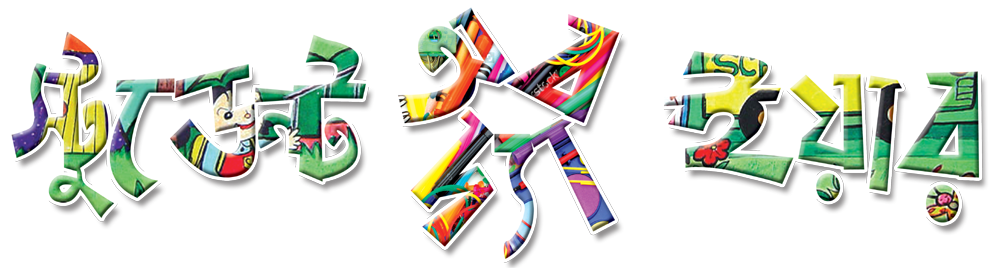 আইকিউ
29
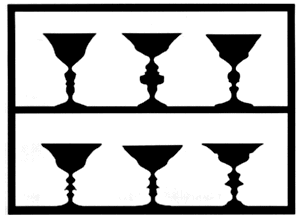 গ্লাস ছাড়া আর কি দেখা যাচ্ছে এখানে?
Times
2
Marks
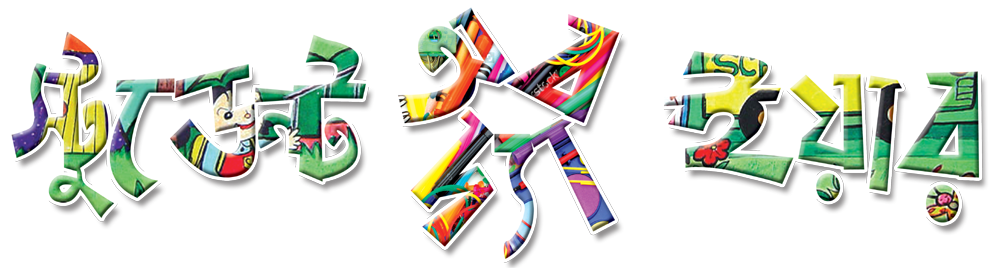 আইকিউ
28
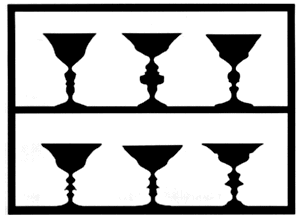 গ্লাস ছাড়া আর কি দেখা যাচ্ছে এখানে?
Times
2
Marks
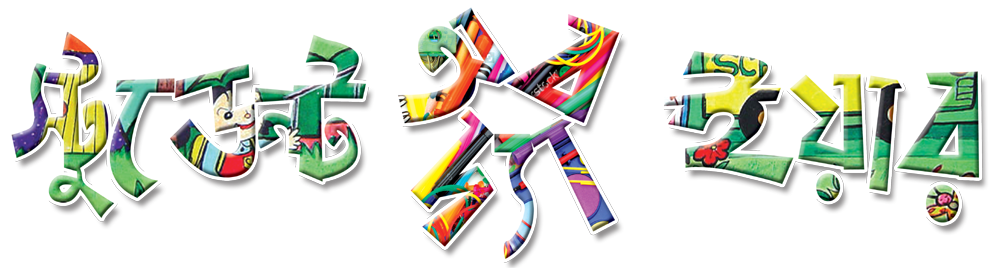 আইকিউ
27
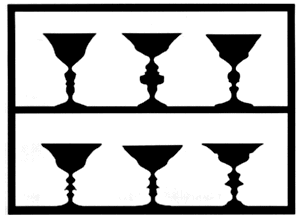 গ্লাস ছাড়া আর কি দেখা যাচ্ছে এখানে?
Times
2
Marks
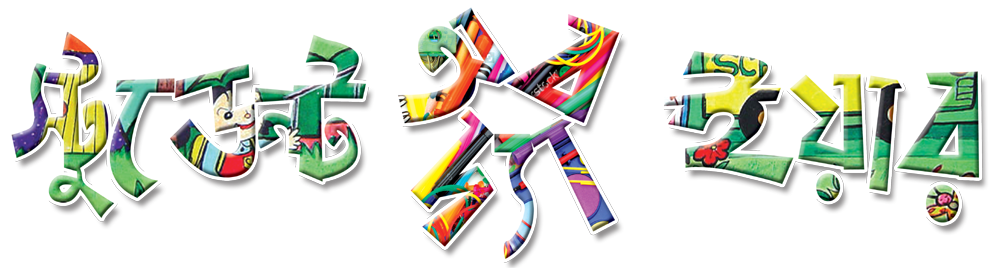 আইকিউ
26
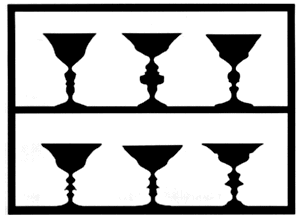 গ্লাস ছাড়া আর কি দেখা যাচ্ছে এখানে?
Times
2
Marks
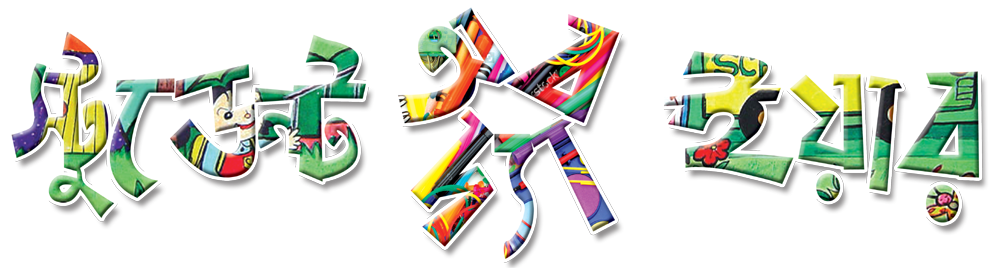 আইকিউ
25
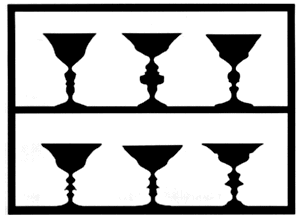 গ্লাস ছাড়া আর কি দেখা যাচ্ছে এখানে?
Times
2
Marks
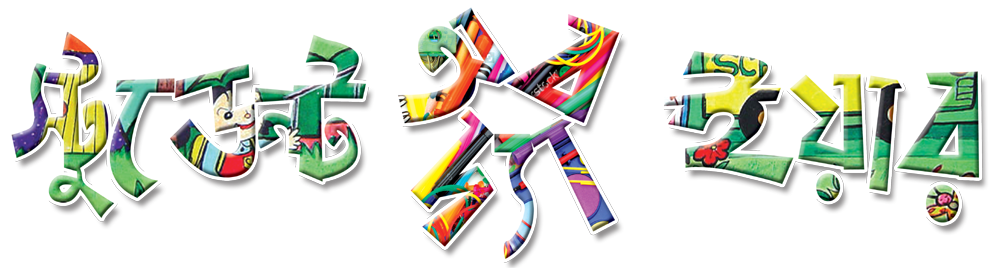 আইকিউ
24
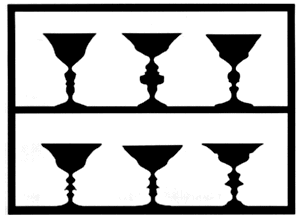 গ্লাস ছাড়া আর কি দেখা যাচ্ছে এখানে?
Times
2
Marks
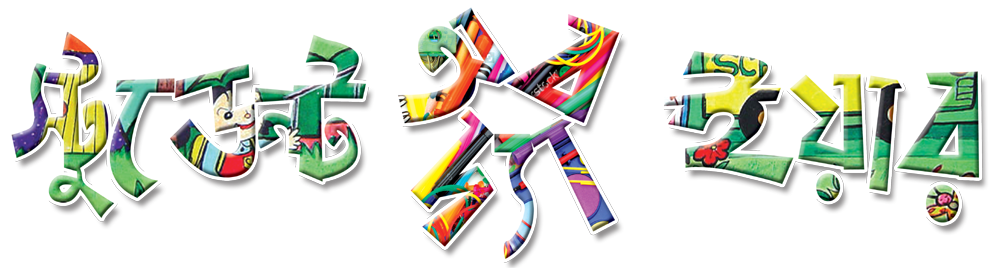 আইকিউ
23
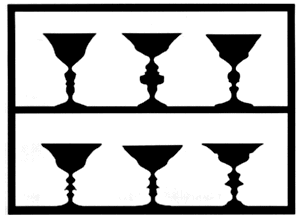 গ্লাস ছাড়া আর কি দেখা যাচ্ছে এখানে?
Times
2
Marks
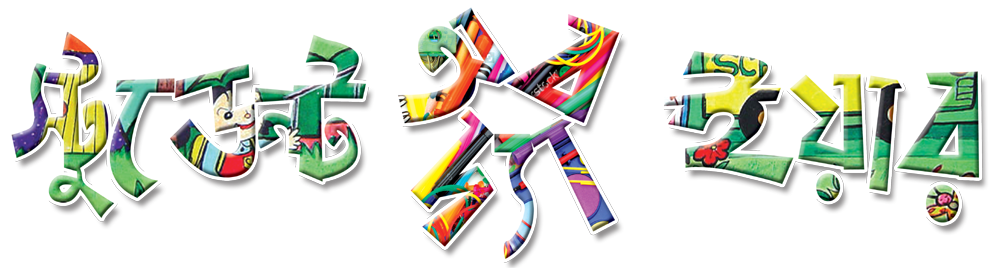 আইকিউ
22
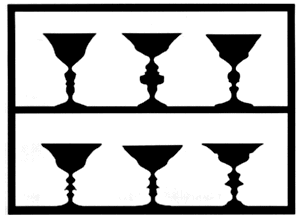 গ্লাস ছাড়া আর কি দেখা যাচ্ছে এখানে?
Times
2
Marks
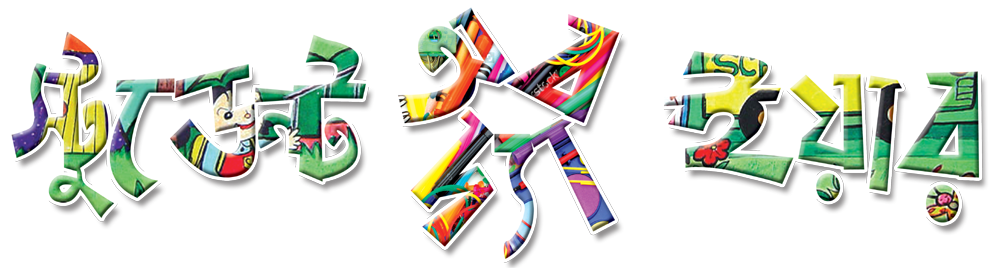 আইকিউ
আইকিউ
21
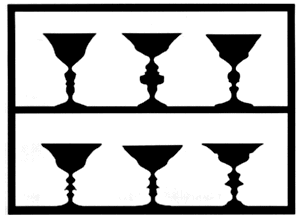 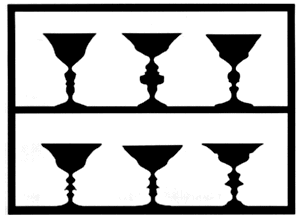 গ্লাস ছাড়া আর কি দেখা যাচ্ছে এখানে?
গ্লাস ছাড়া আর কি দেখা যাচ্ছে এখানে?
Times
2
Marks
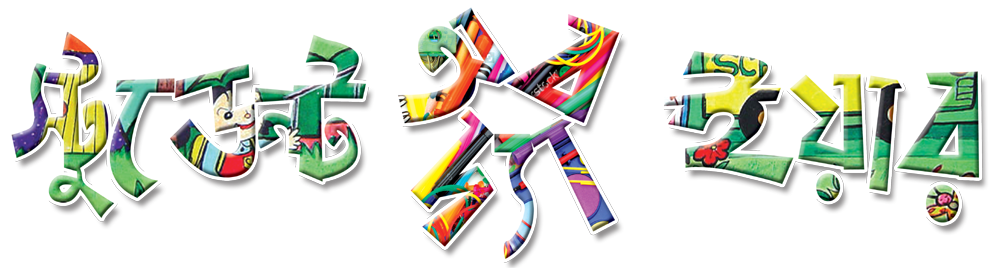 আইকিউ
20
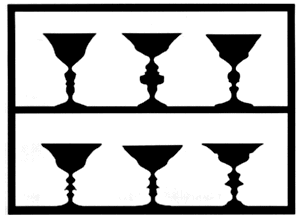 গ্লাস ছাড়া আর কি দেখা যাচ্ছে এখানে?
Times
2
Marks
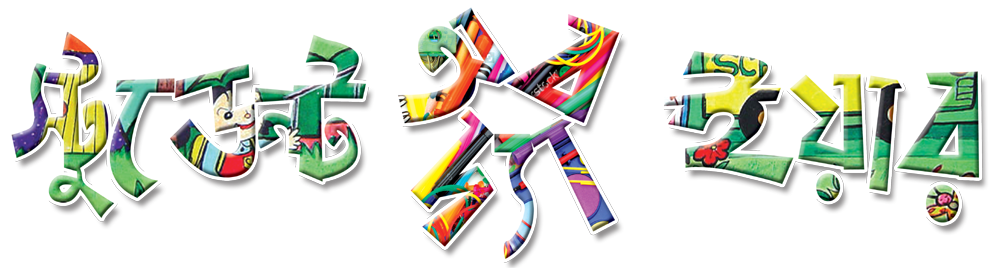 আইকিউ
19
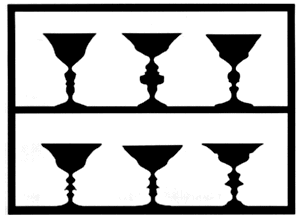 গ্লাস ছাড়া আর কি দেখা যাচ্ছে এখানে?
Times
2
Marks
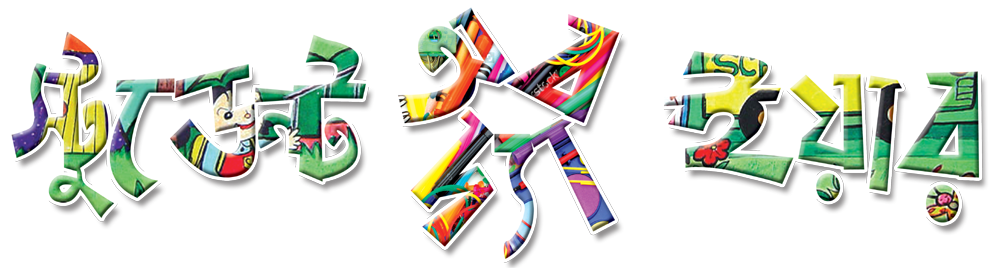 আইকিউ
18
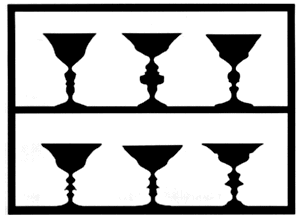 গ্লাস ছাড়া আর কি দেখা যাচ্ছে এখানে?
Times
2
Marks
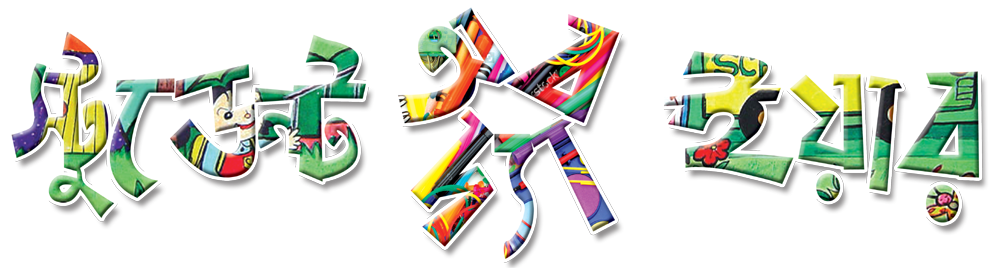 আইকিউ
17
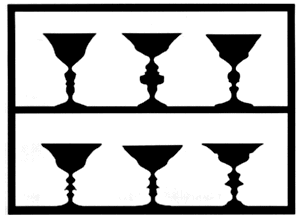 গ্লাস ছাড়া আর কি দেখা যাচ্ছে এখানে?
Times
2
Marks
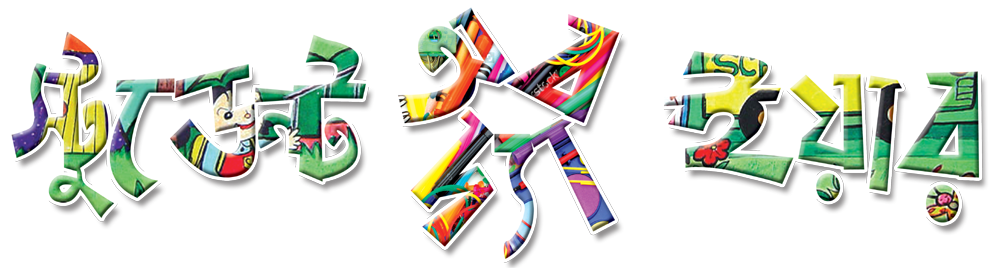 আইকিউ
16
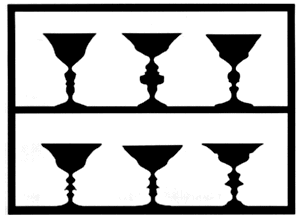 গ্লাস ছাড়া আর কি দেখা যাচ্ছে এখানে?
Times
2
Marks
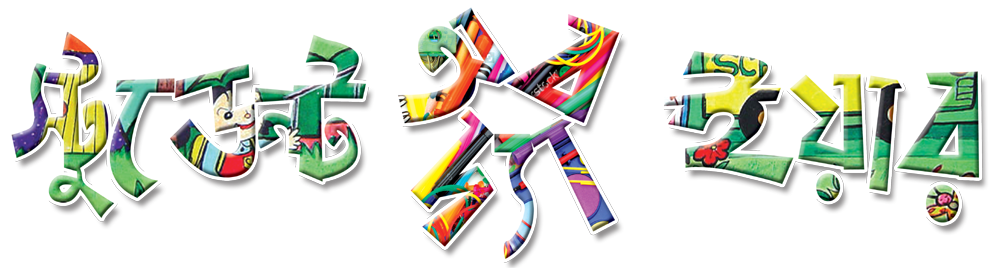 আইকিউ
15
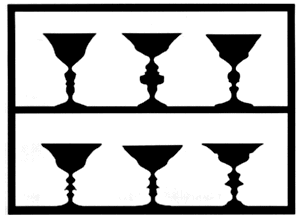 গ্লাস ছাড়া আর কি দেখা যাচ্ছে এখানে?
Times
2
Marks
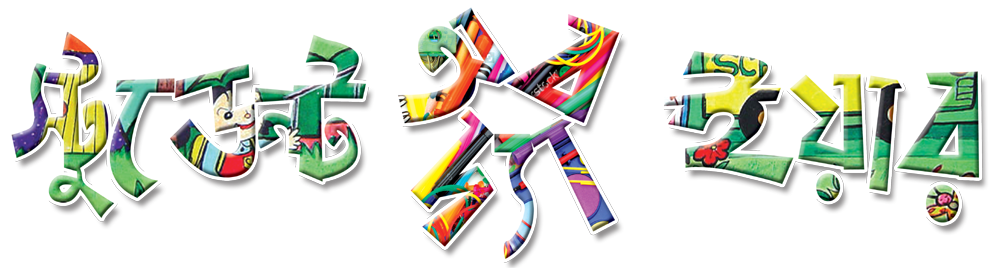 আইকিউ
14
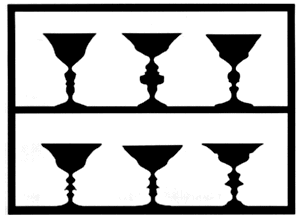 গ্লাস ছাড়া আর কি দেখা যাচ্ছে এখানে?
Times
2
Marks
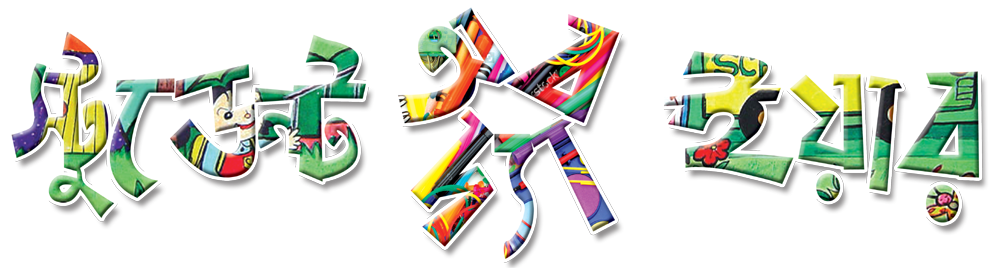 আইকিউ
13
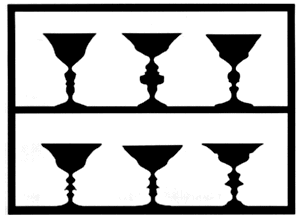 গ্লাস ছাড়া আর কি দেখা যাচ্ছে এখানে?
Times
2
Marks
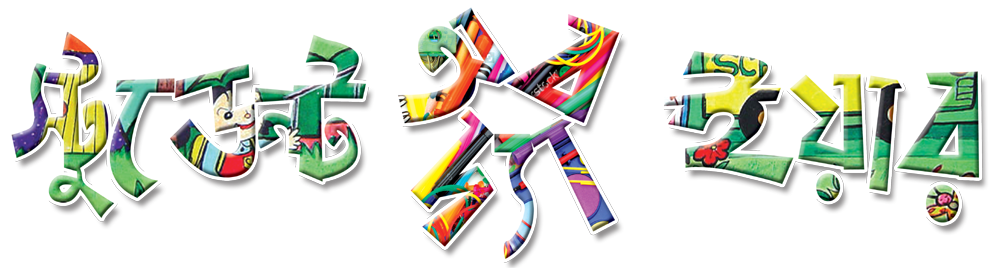 আইকিউ
12
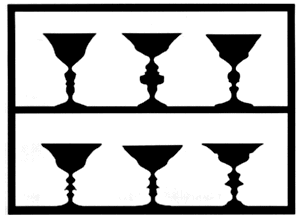 গ্লাস ছাড়া আর কি দেখা যাচ্ছে এখানে?
Times
2
Marks
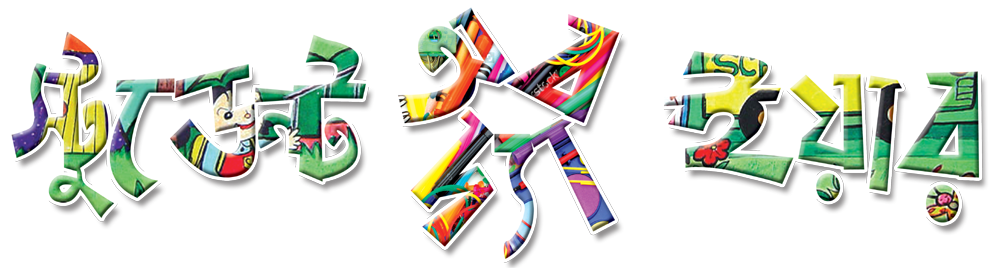 আইকিউ
11
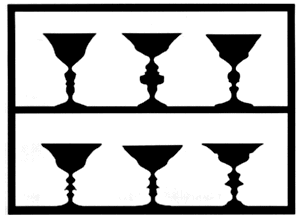 গ্লাস ছাড়া আর কি দেখা যাচ্ছে এখানে?
Times
2
Marks
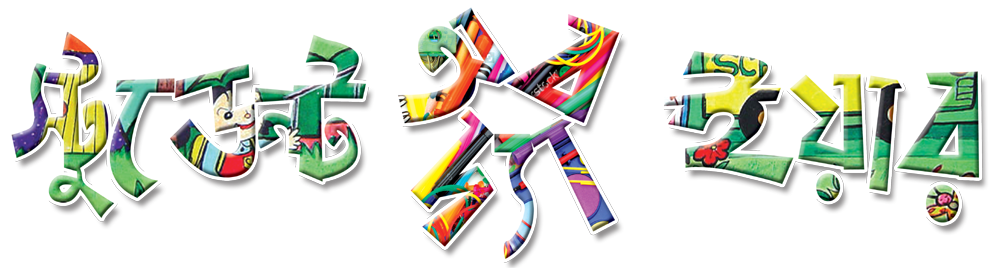 আইকিউ
10
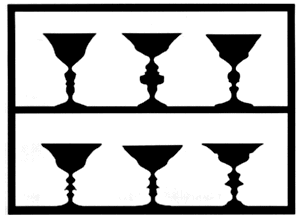 গ্লাস ছাড়া আর কি দেখা যাচ্ছে এখানে?
Times
2
Marks
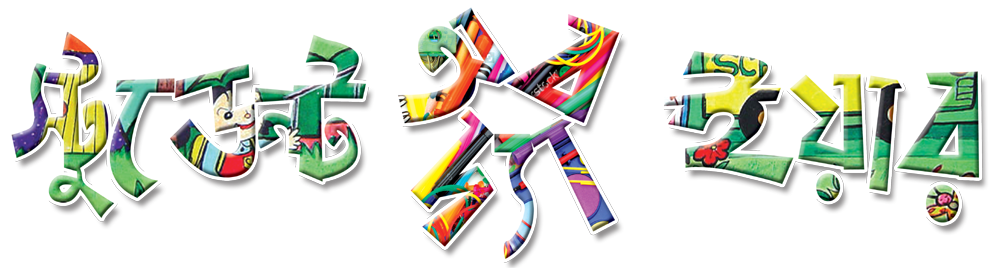 আইকিউ
09
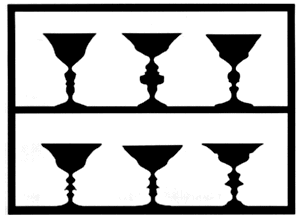 গ্লাস ছাড়া আর কি দেখা যাচ্ছে এখানে?
Times
2
Marks
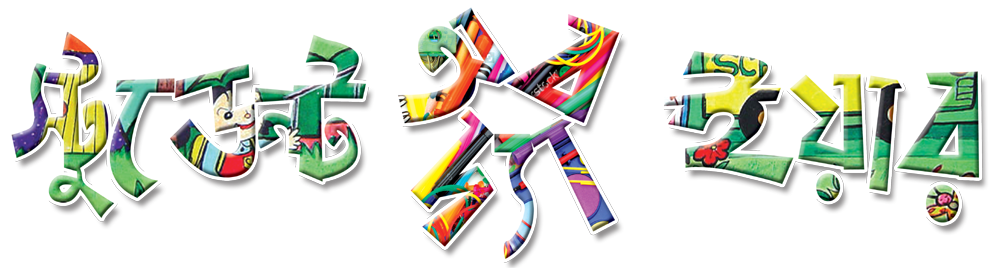 আইকিউ
08
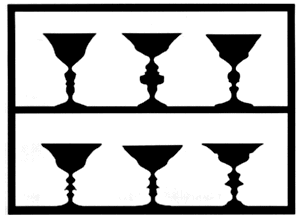 গ্লাস ছাড়া আর কি দেখা যাচ্ছে এখানে?
Times
2
Marks
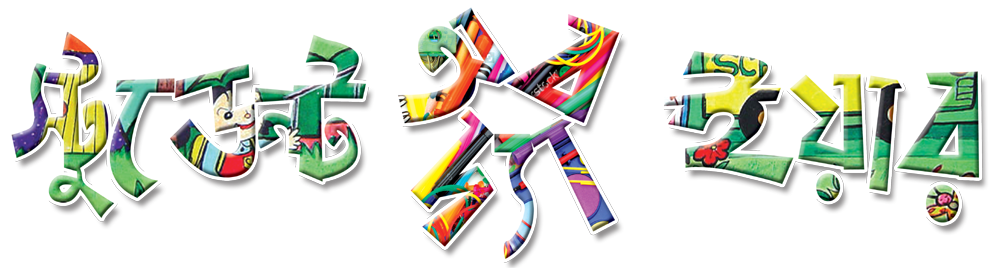 আইকিউ
07
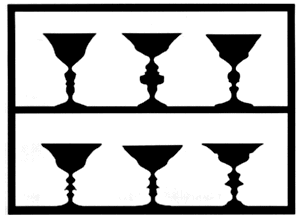 গ্লাস ছাড়া আর কি দেখা যাচ্ছে এখানে?
Times
2
Marks
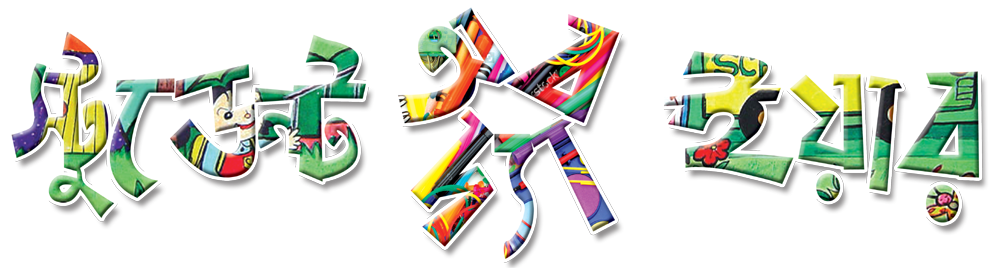 আইকিউ
06
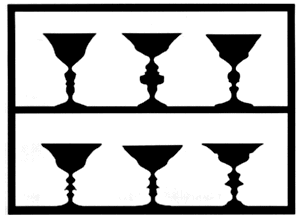 গ্লাস ছাড়া আর কি দেখা যাচ্ছে এখানে?
Times
2
Marks
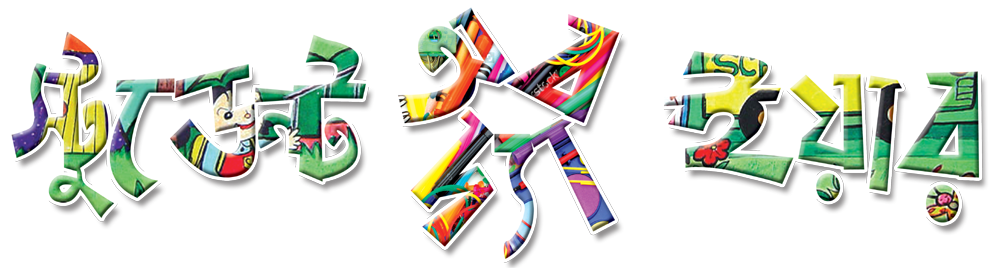 আইকিউ
05
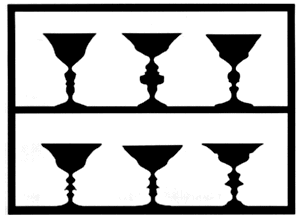 গ্লাস ছাড়া আর কি দেখা যাচ্ছে এখানে?
Times
2
Marks
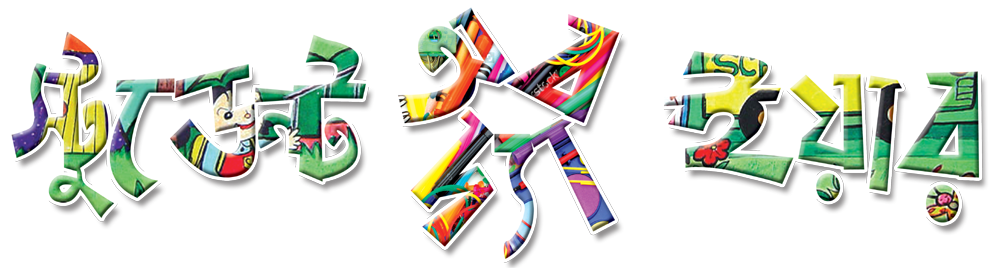 আইকিউ
04
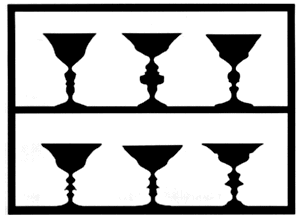 গ্লাস ছাড়া আর কি দেখা যাচ্ছে এখানে?
Times
2
Marks
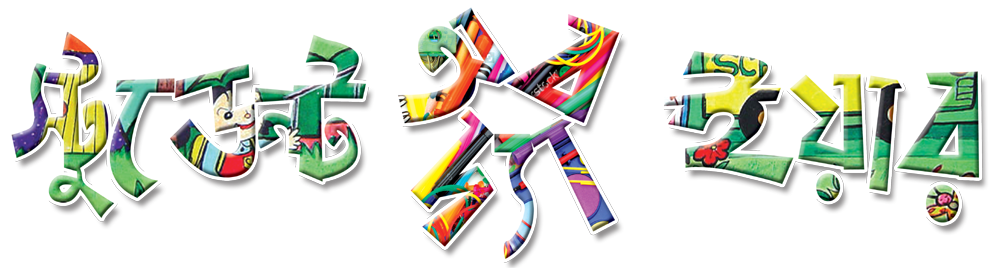 আইকিউ
03
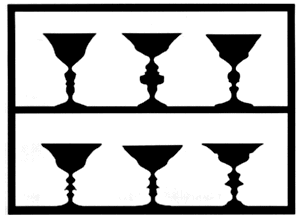 গ্লাস ছাড়া আর কি দেখা যাচ্ছে এখানে?
Times
2
Marks
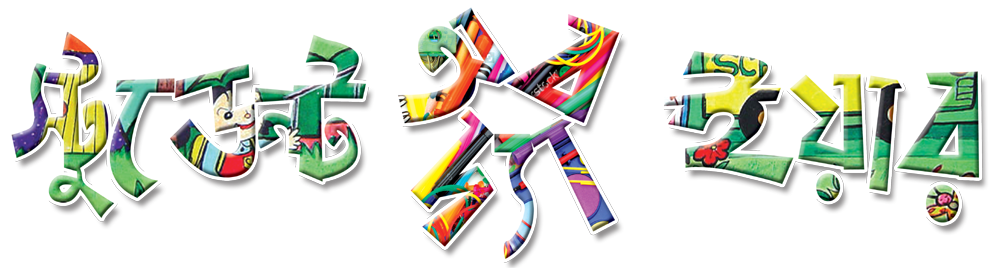 আইকিউ
02
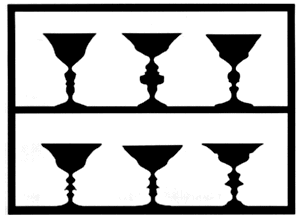 গ্লাস ছাড়া আর কি দেখা যাচ্ছে এখানে?
Times
2
Marks
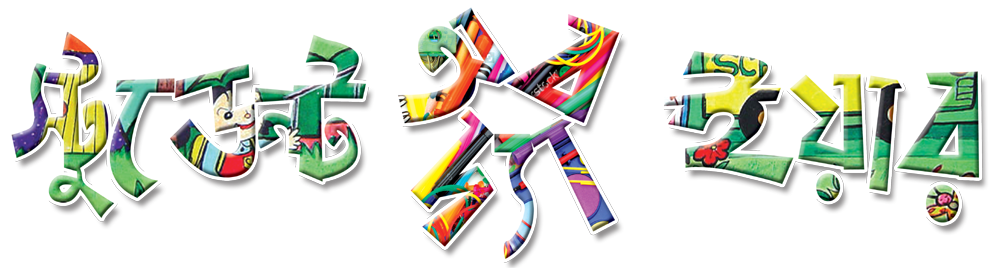 আইকিউ
01
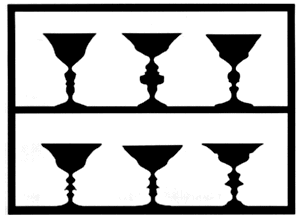 গ্লাস ছাড়া আর কি দেখা যাচ্ছে এখানে?
Times
2
Marks
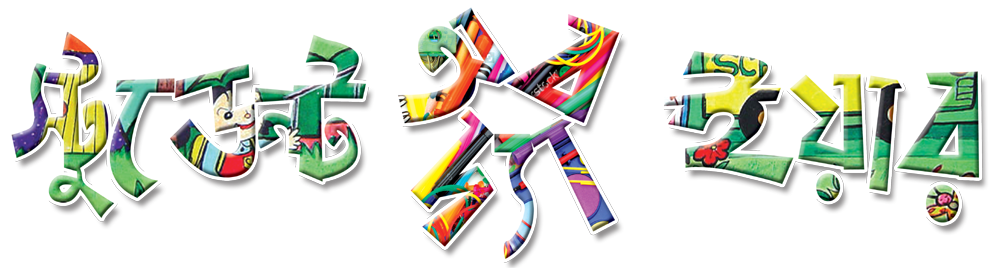 আইকিউ
0
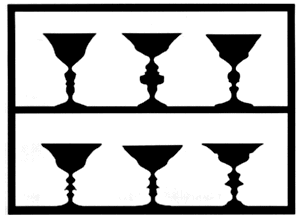 গ্লাস ছাড়া আর কি দেখা যাচ্ছে এখানে?
Times
2
Marks
উত্তর:১২ টি মানুষের মুখ।